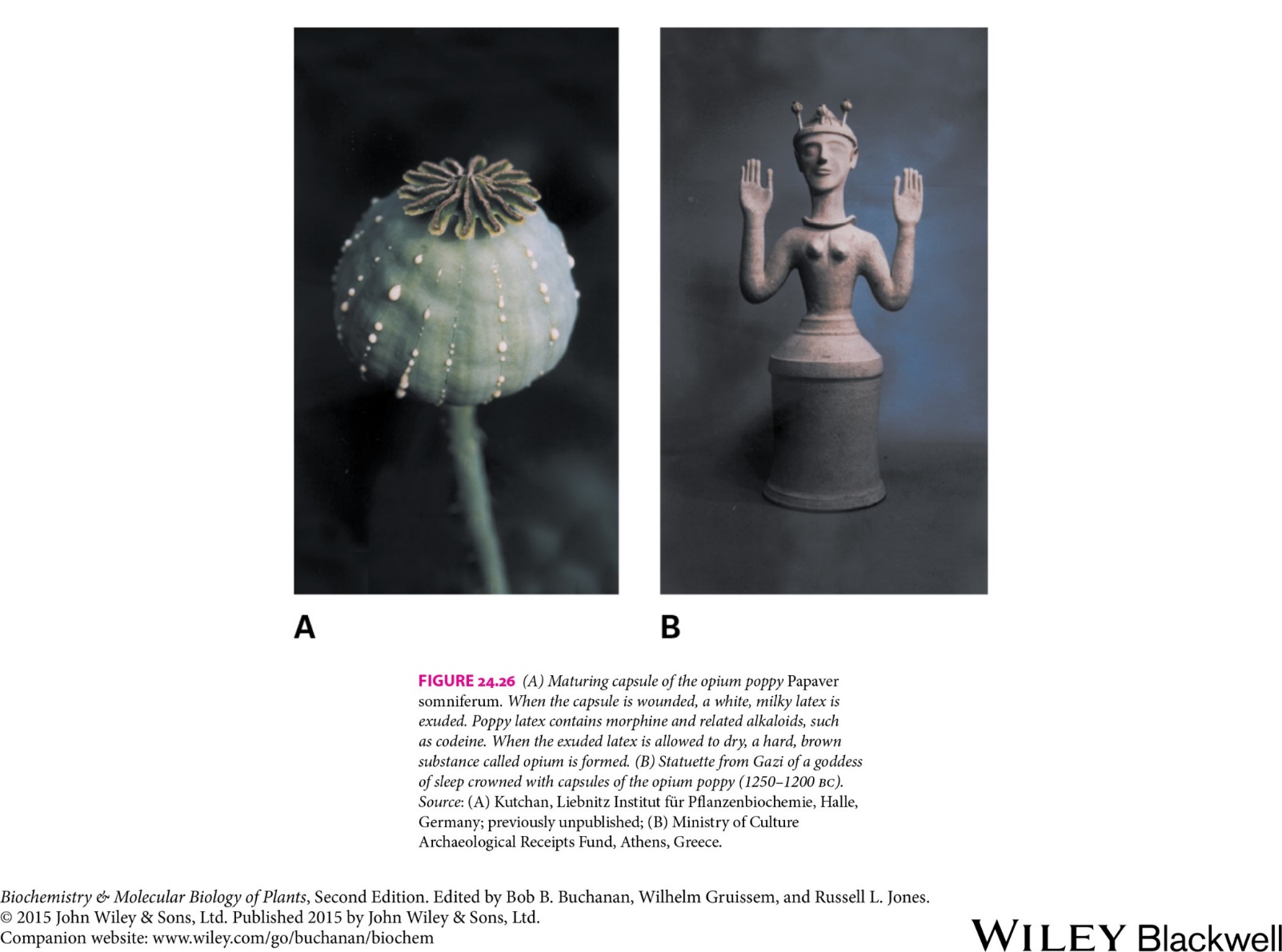 Secondary metabolites
1
Katerina Dadakova, Department of Biochemistry
Figures adopted from Buchanan et al., Biochemistry & molecular biology of plants
Secondary metabolites
Diversity of plant natural products
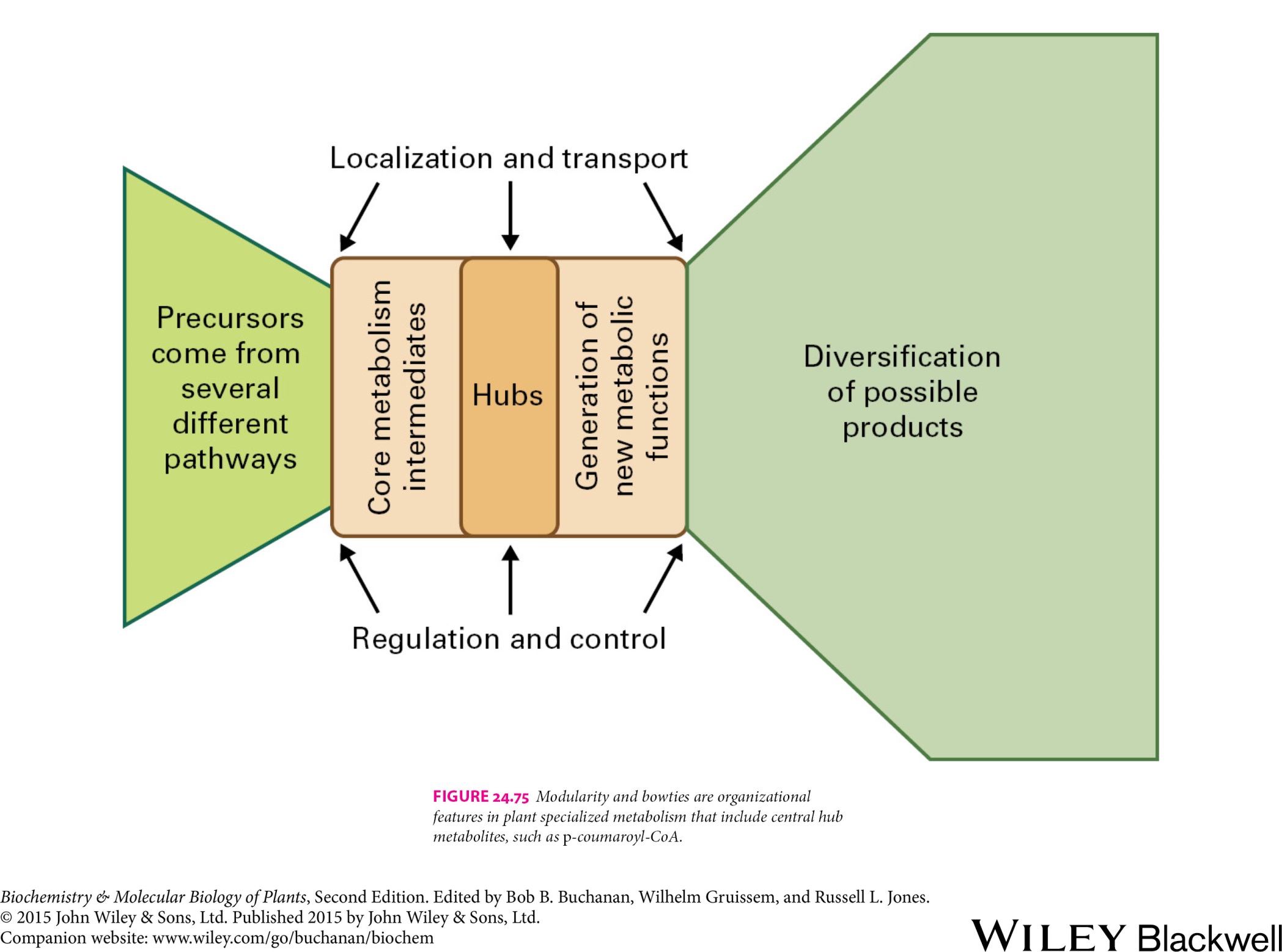 2
Secondary metabolites
Phenolic compounds
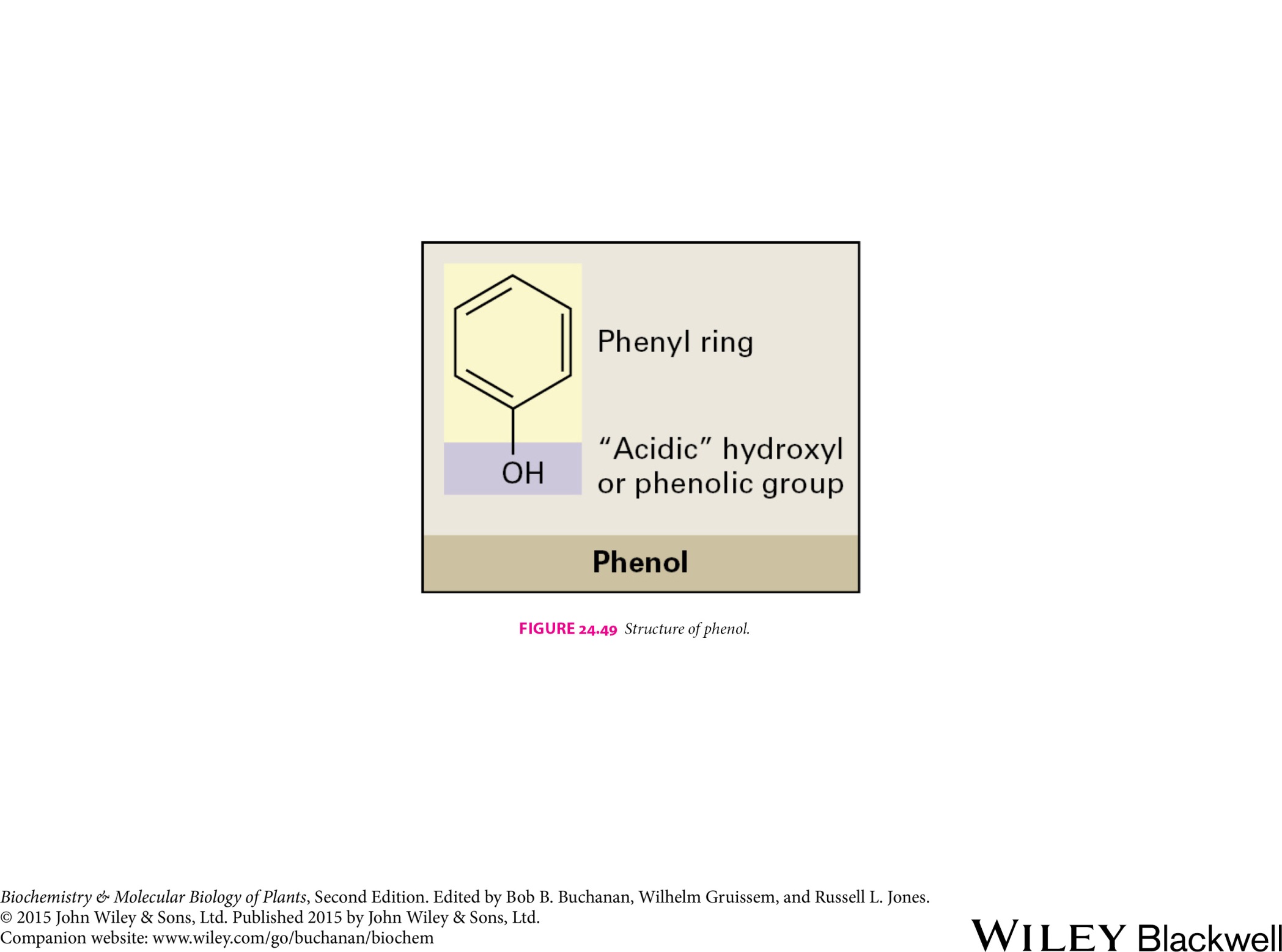 Major subclasses of phenolic compounds:
flavonoids
flavones
flavonols
flavanones
anthocyanidins
isoflavones
chalcones
stilbenes
coumarins and furanocoumarins
lignins and lignans
naphta- and anthraquinones
diarylheptanoids
3
Secondary metabolites
Phenolic compounds
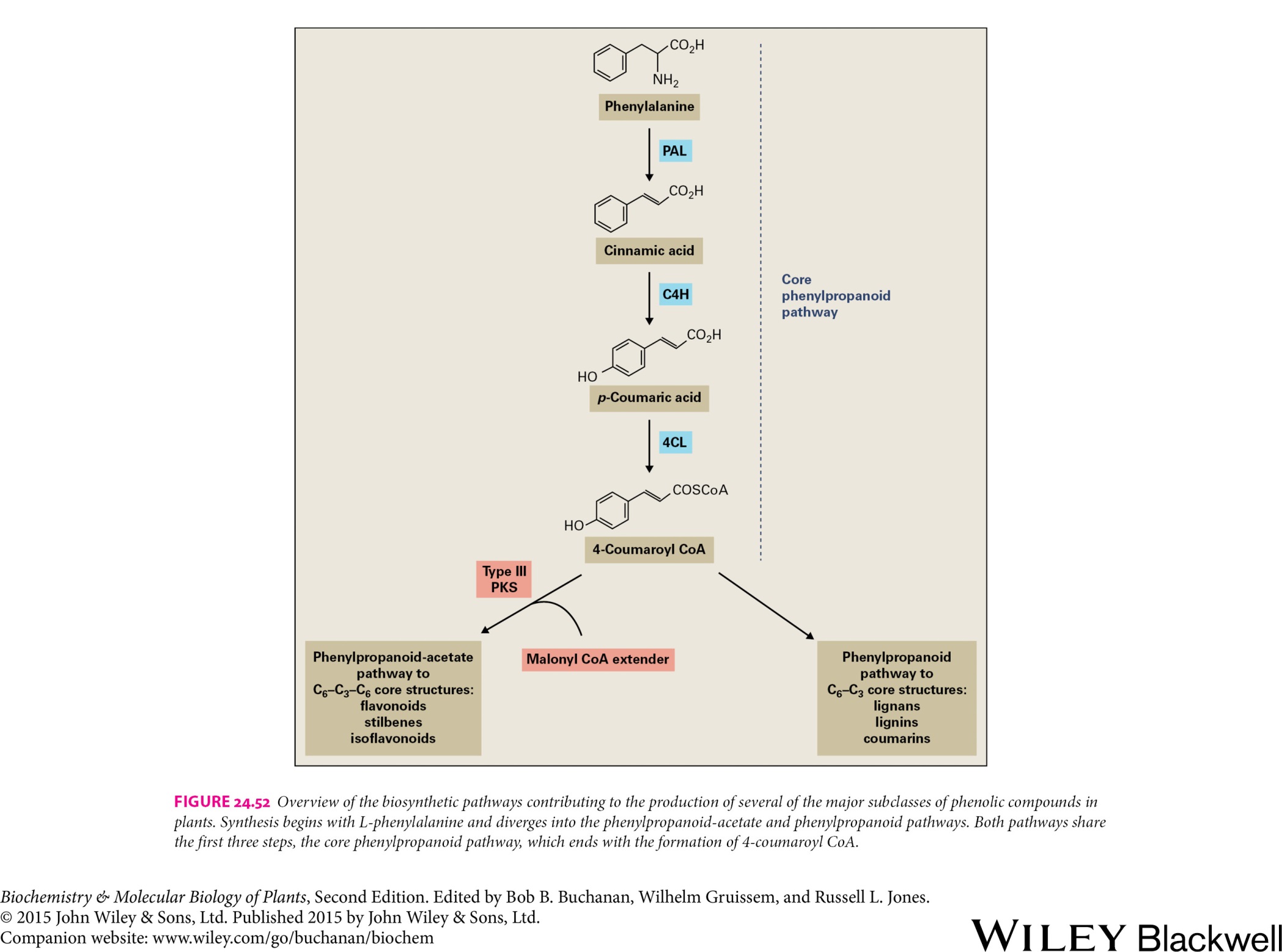 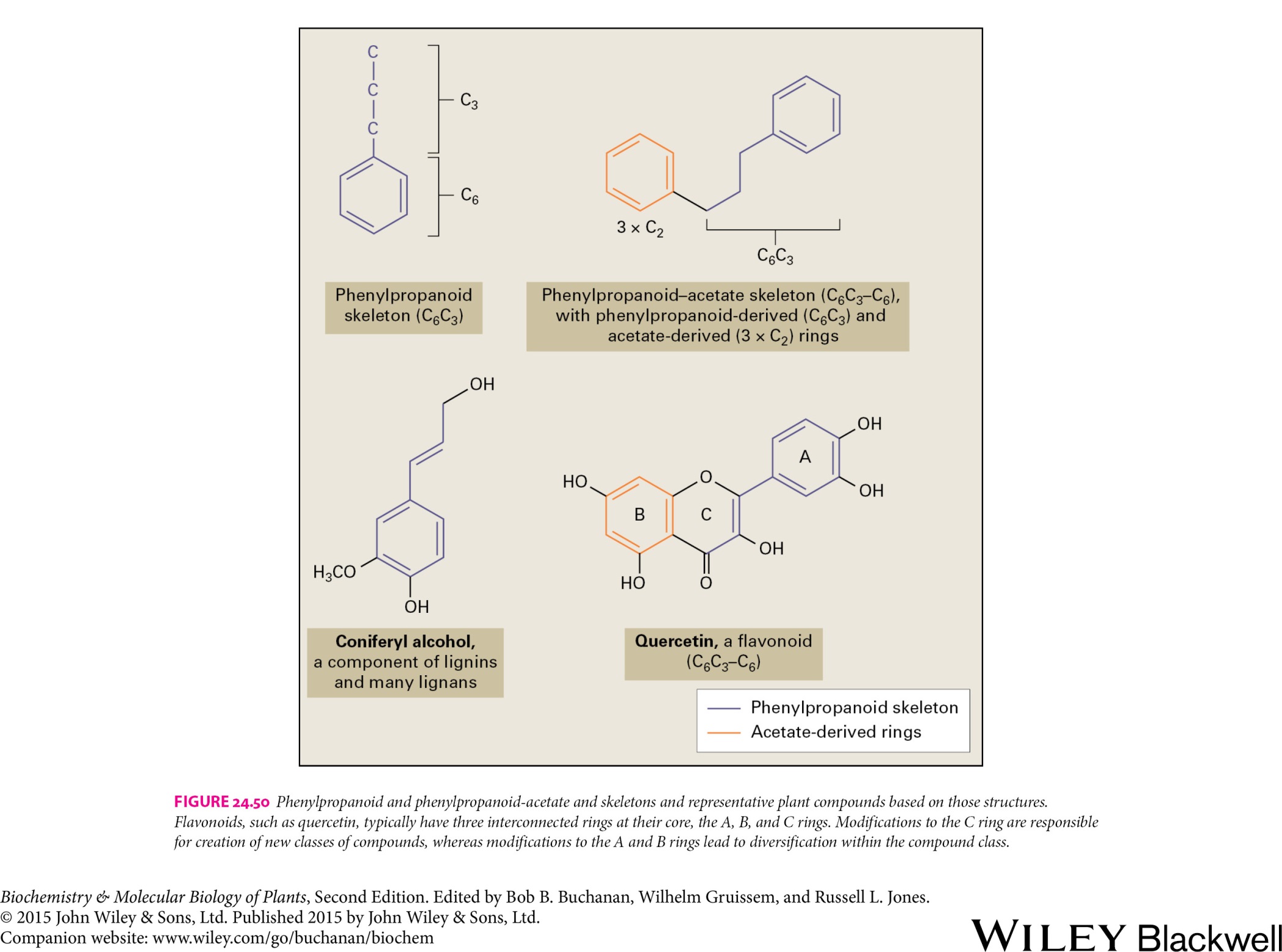 4
Secondary metabolites
Phenolic compounds
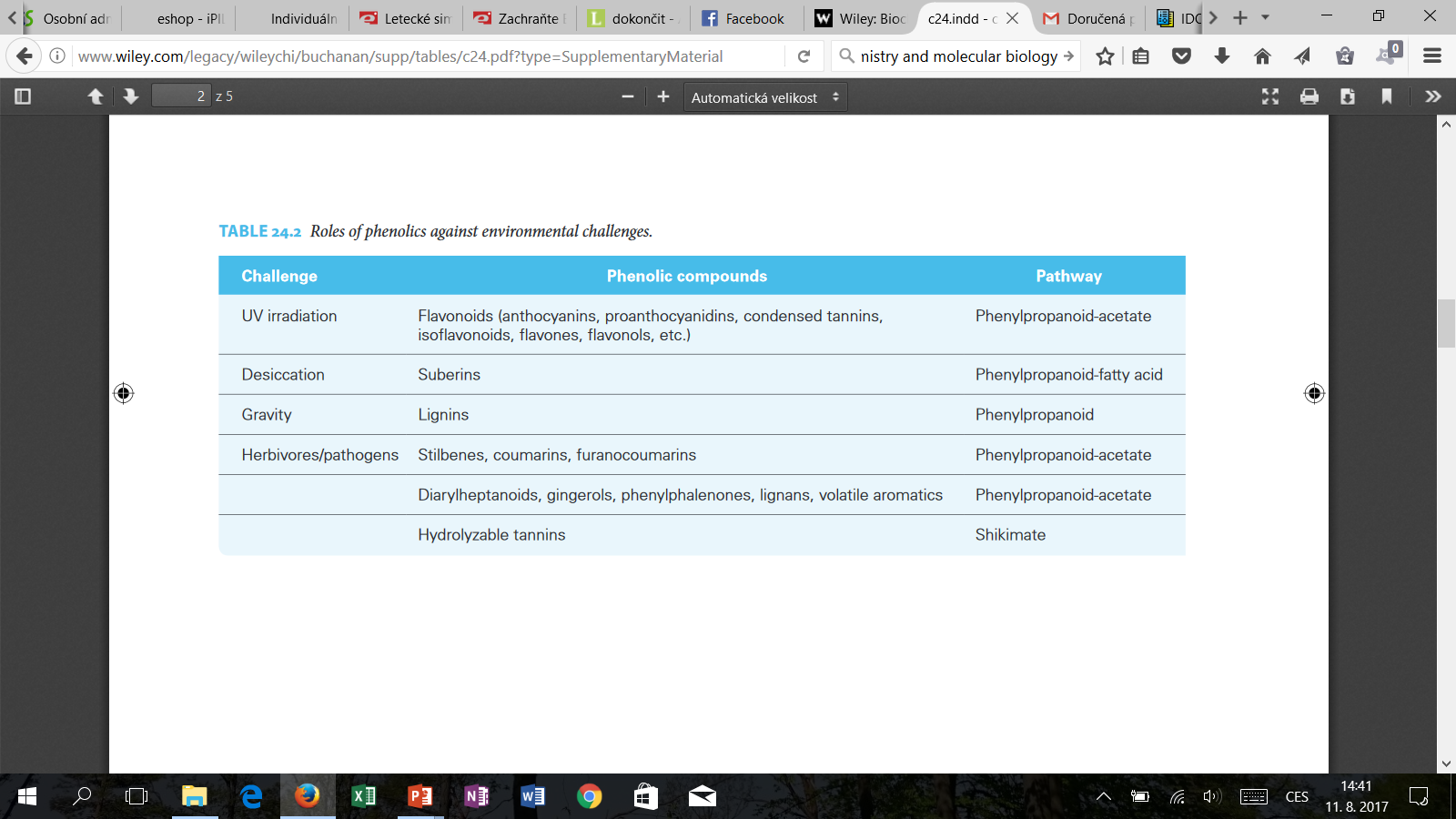 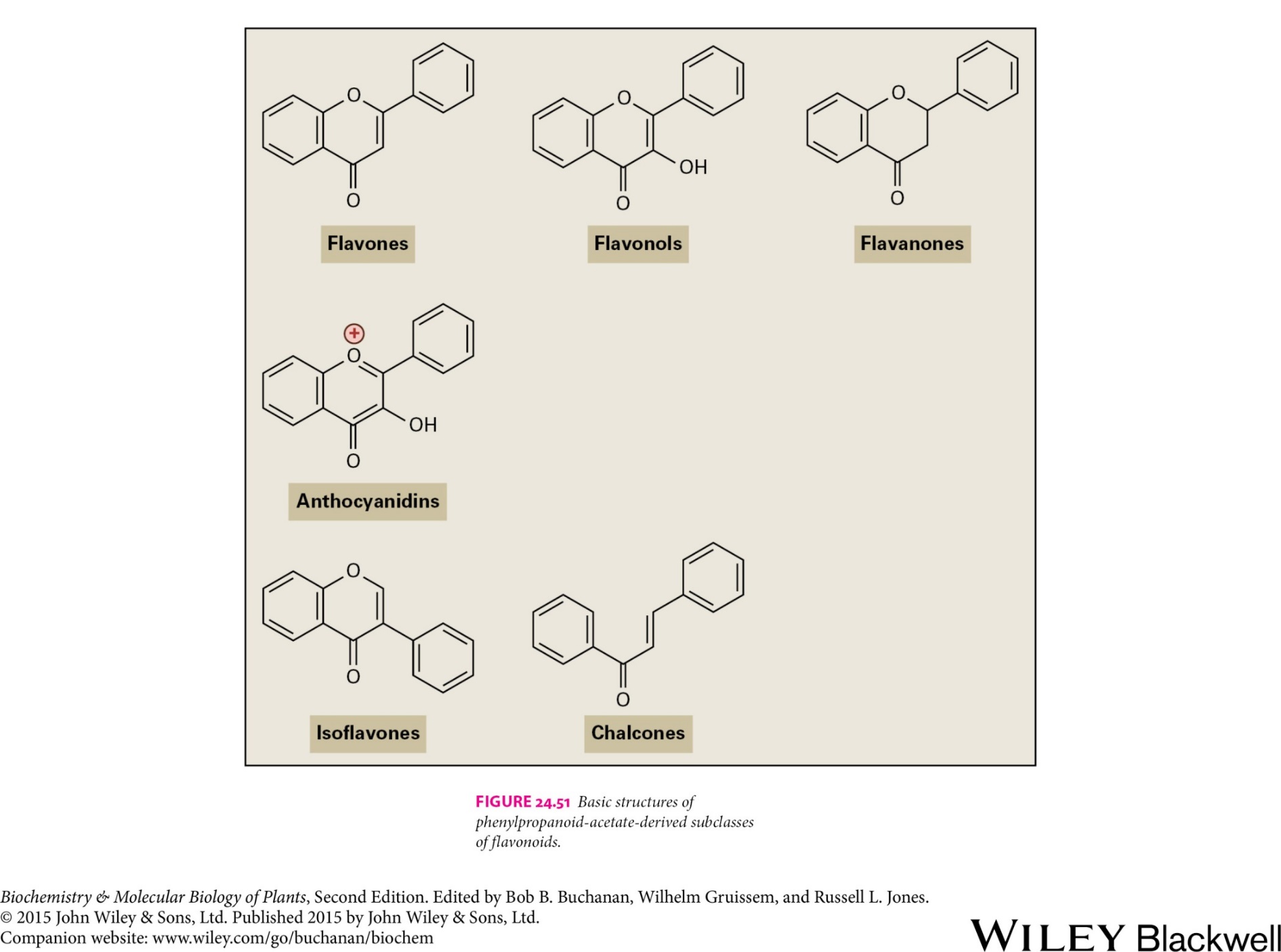 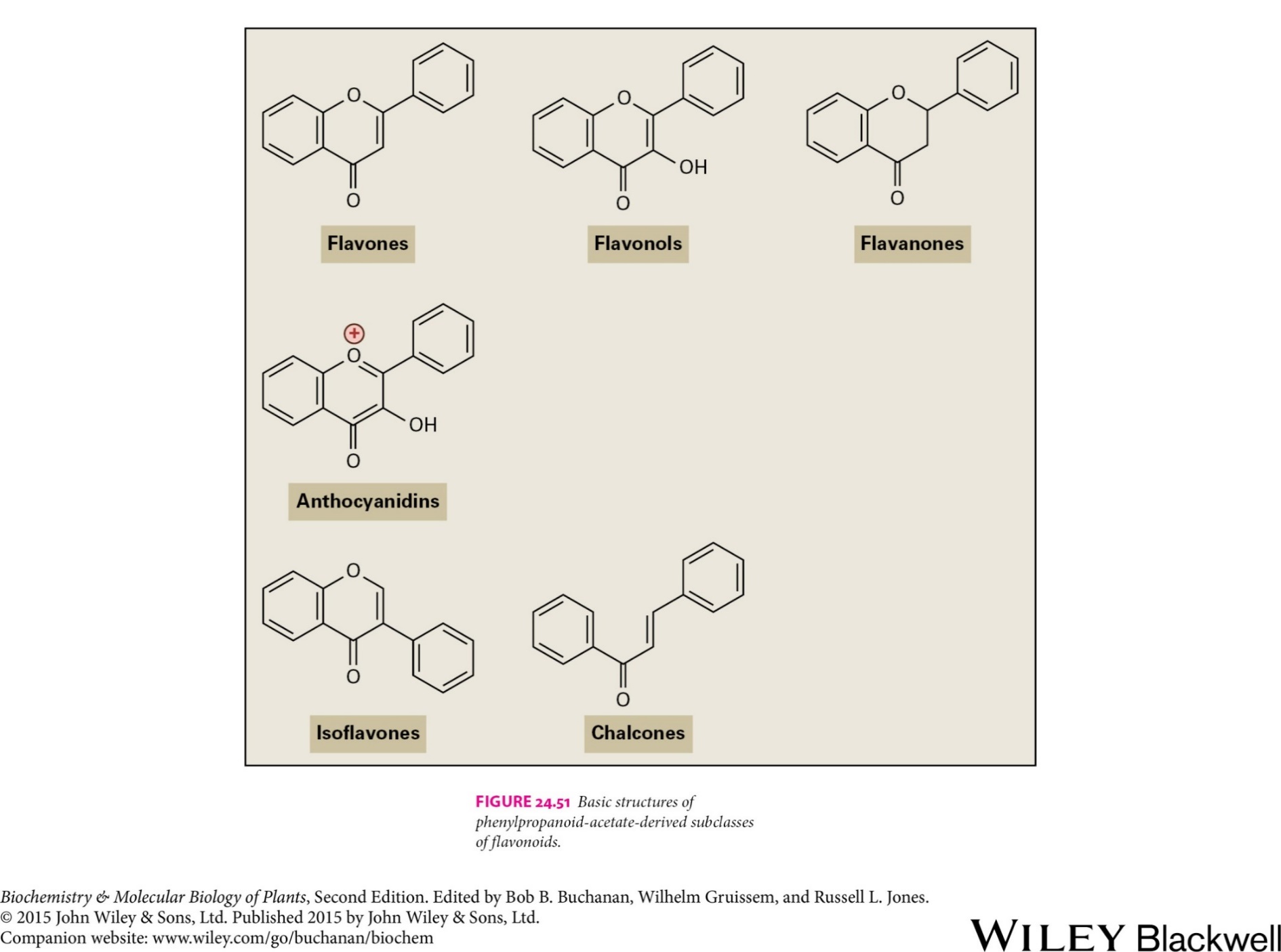 Flavonoids
5
Secondary metabolites
Phenolic compounds
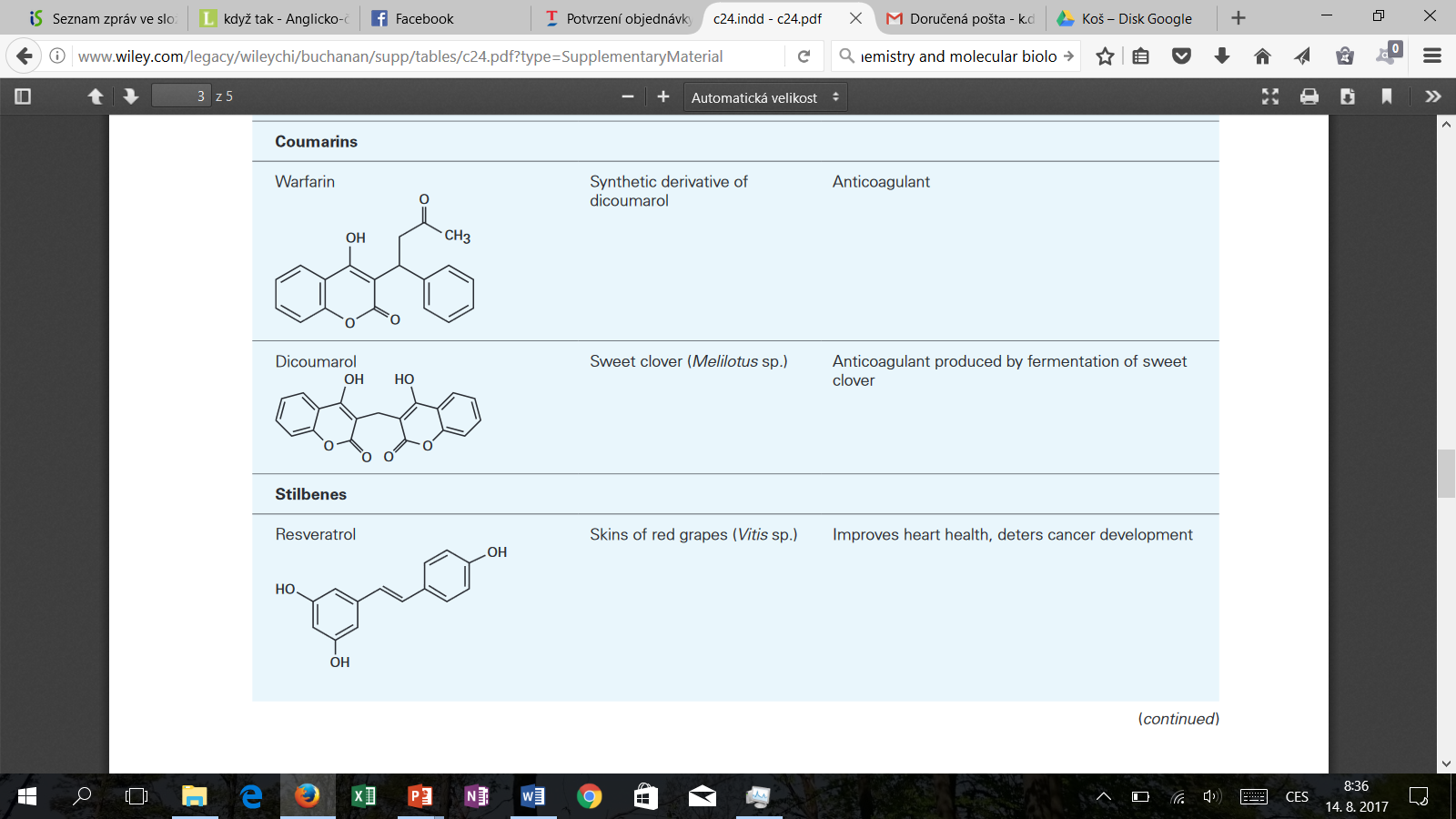 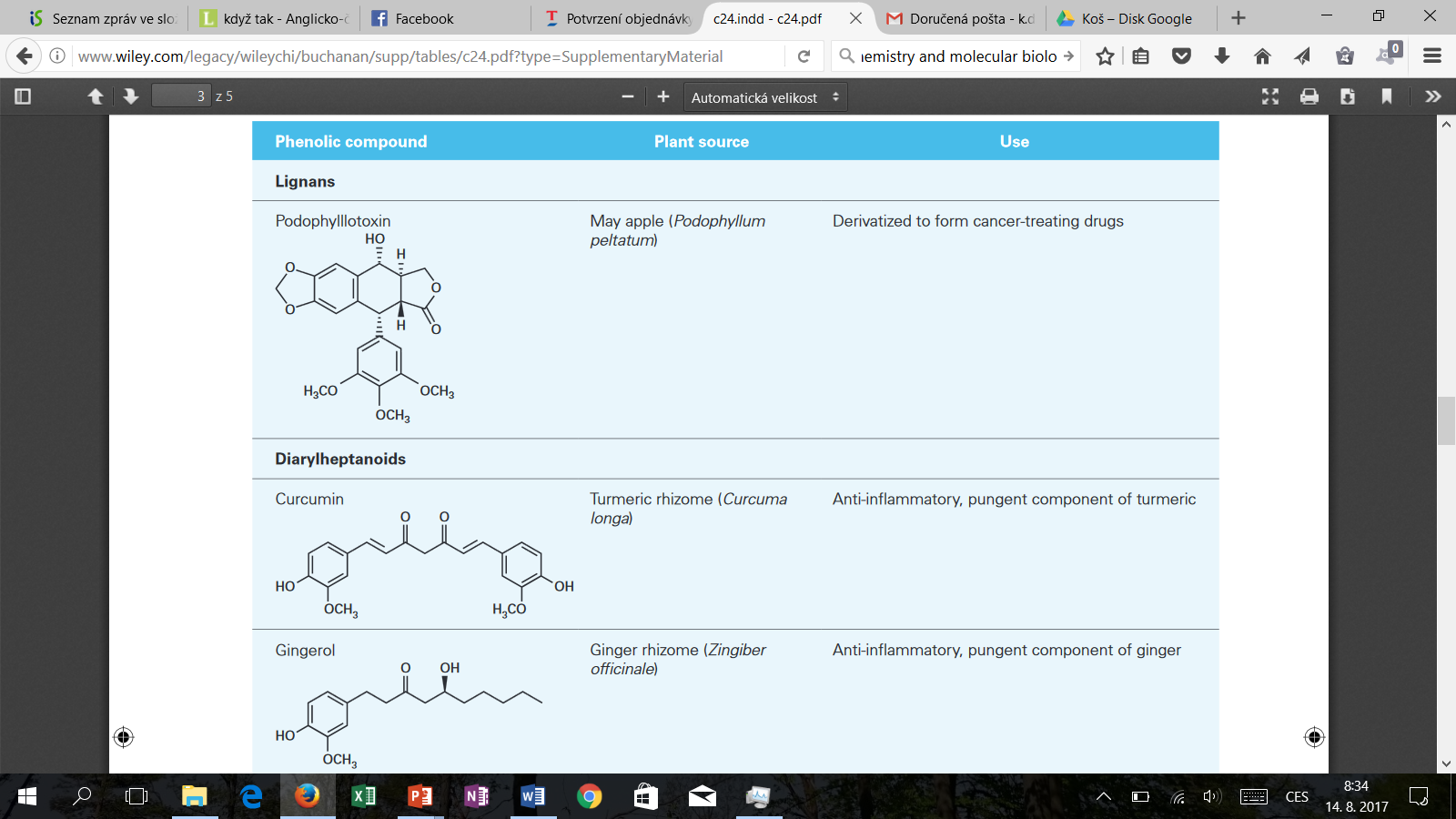 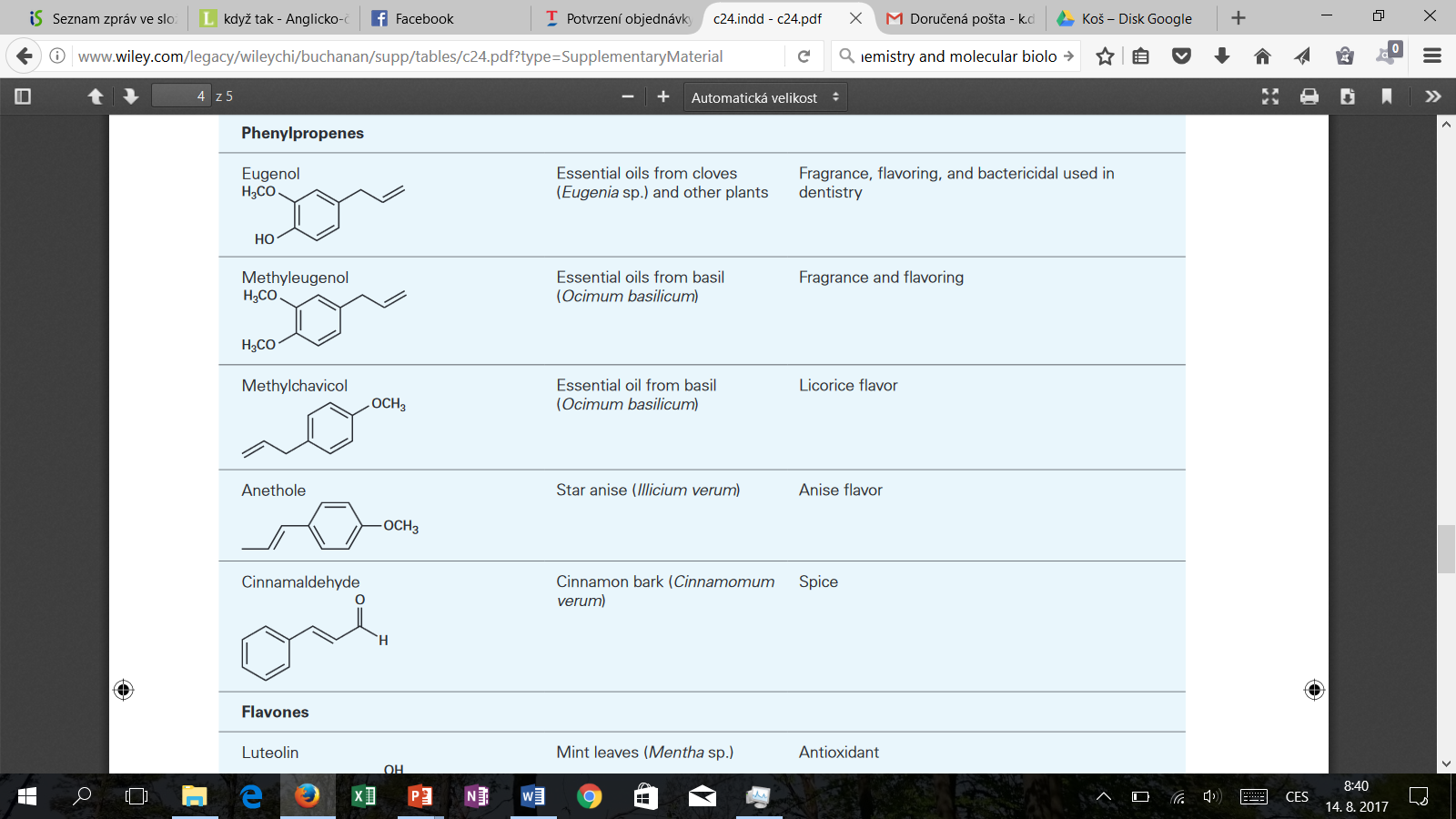 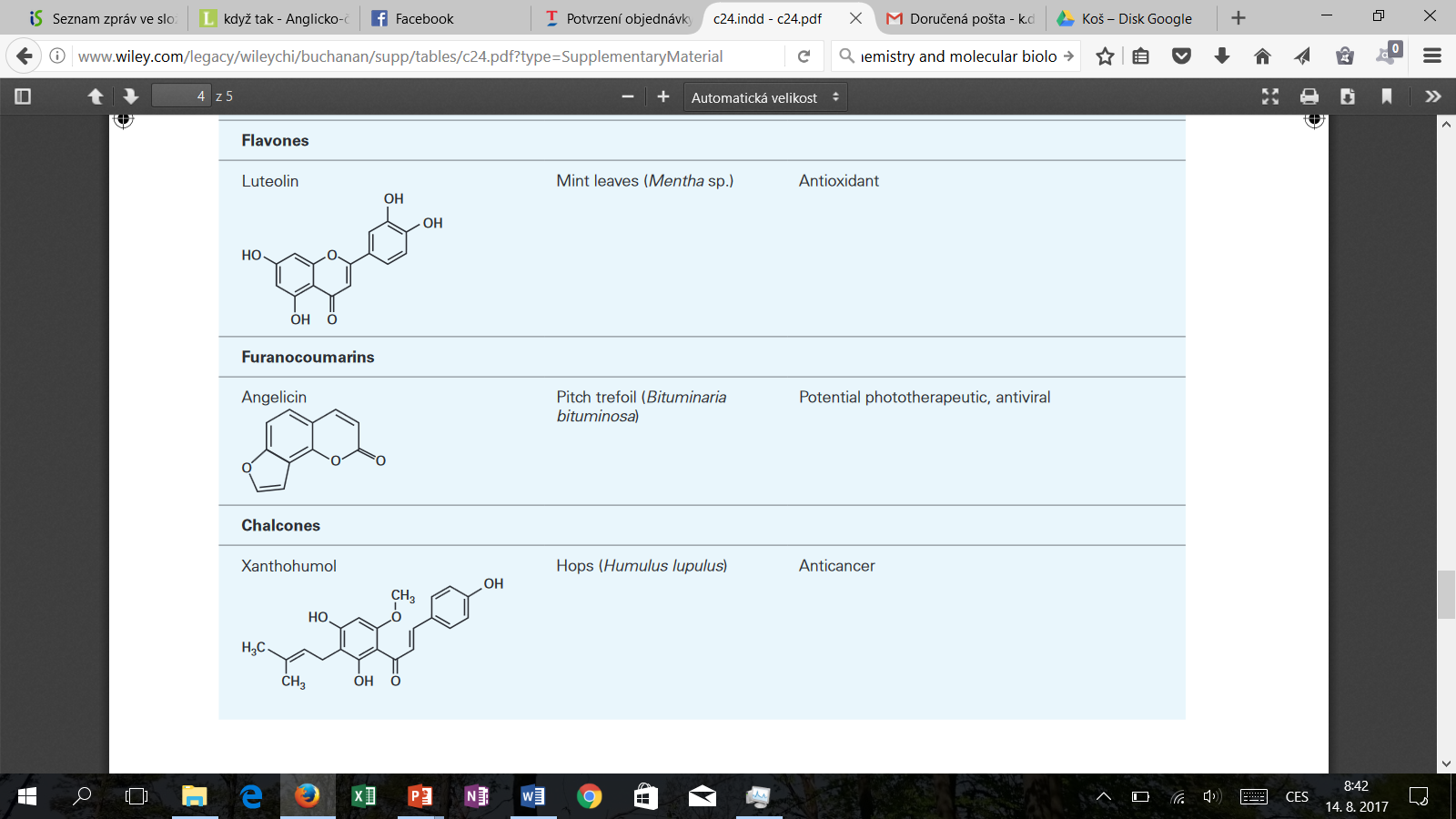 6
Secondary metabolites
Phenolic compounds
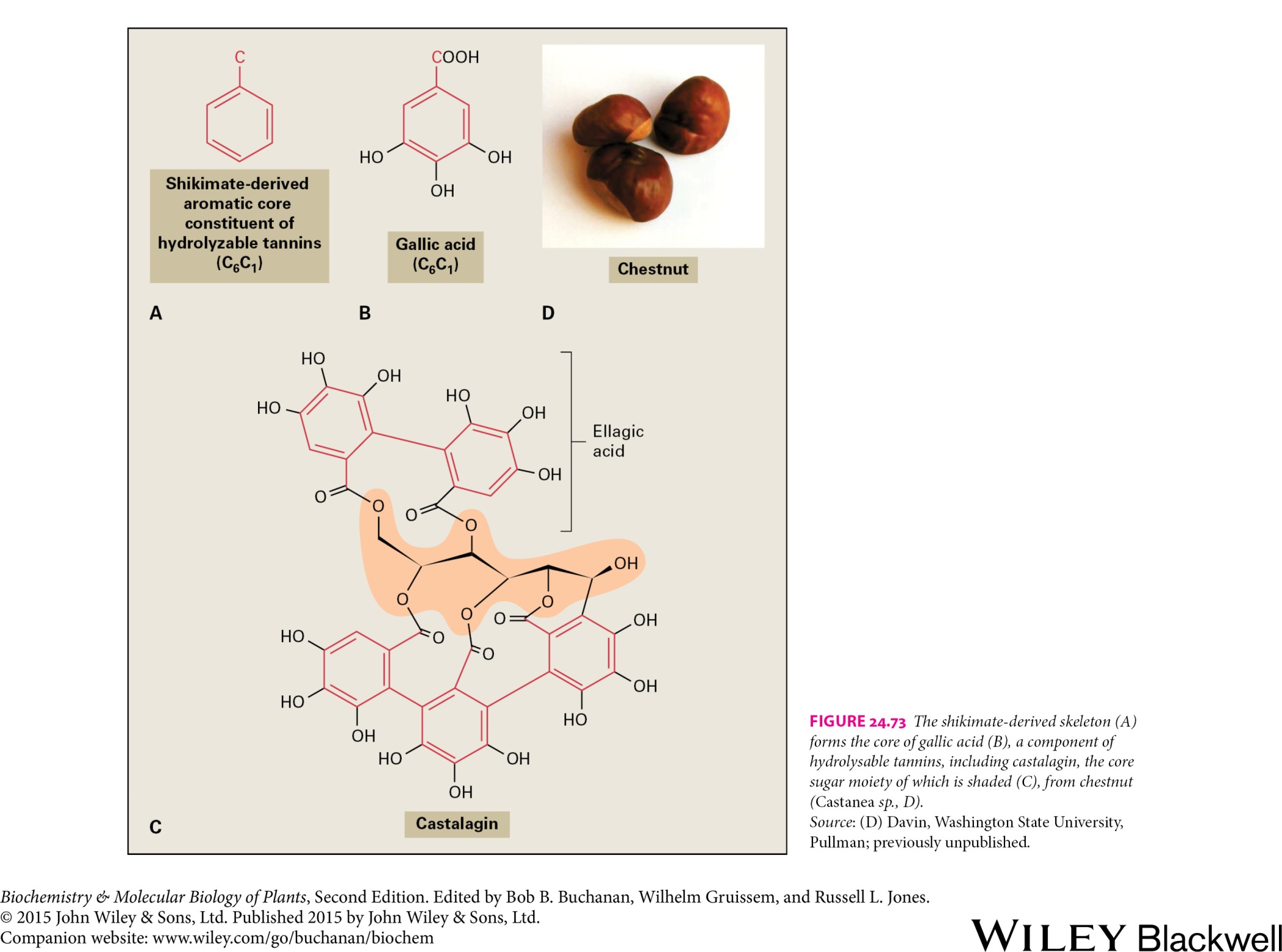 7
Secondary metabolites
Terpenoids
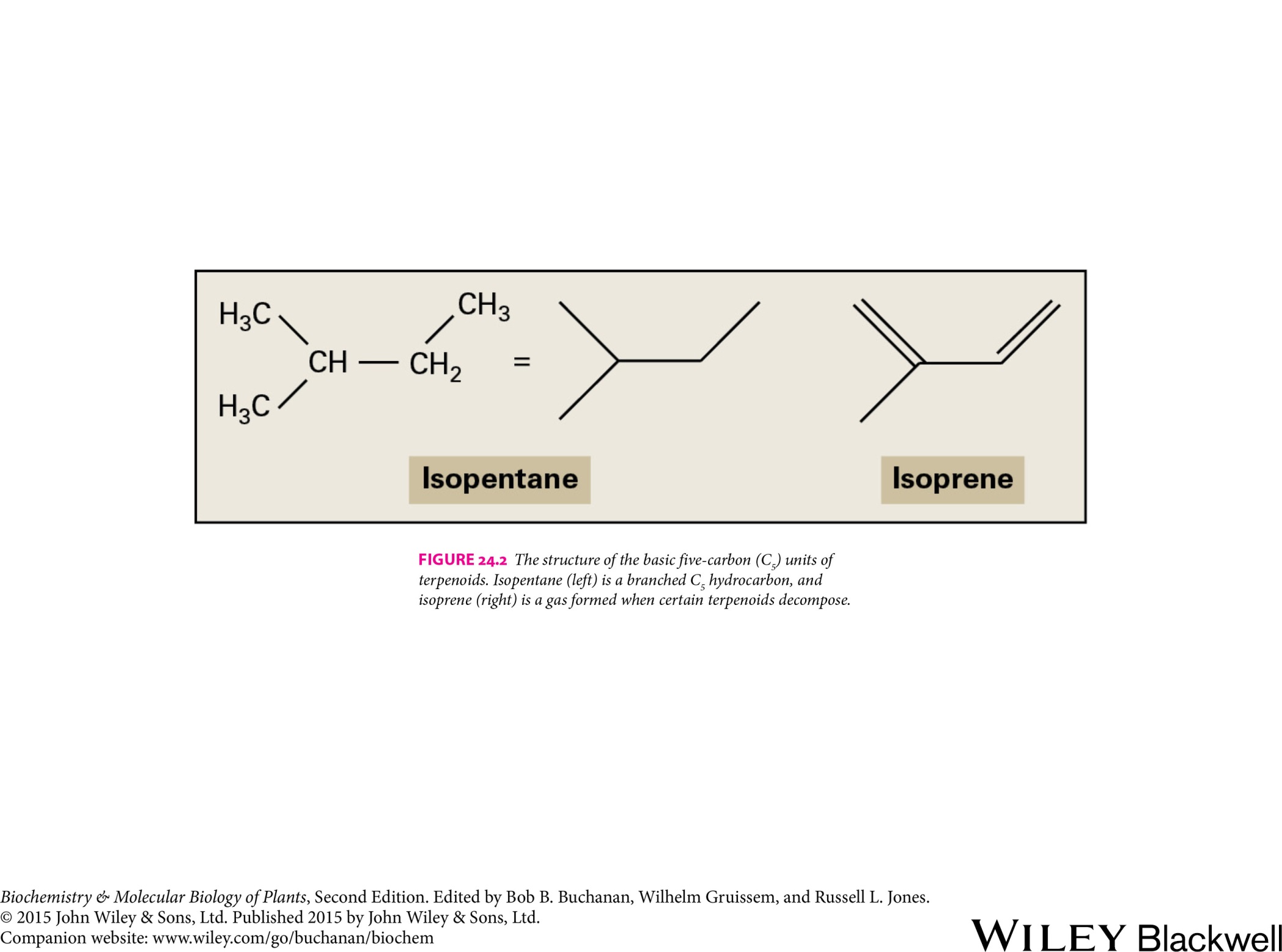 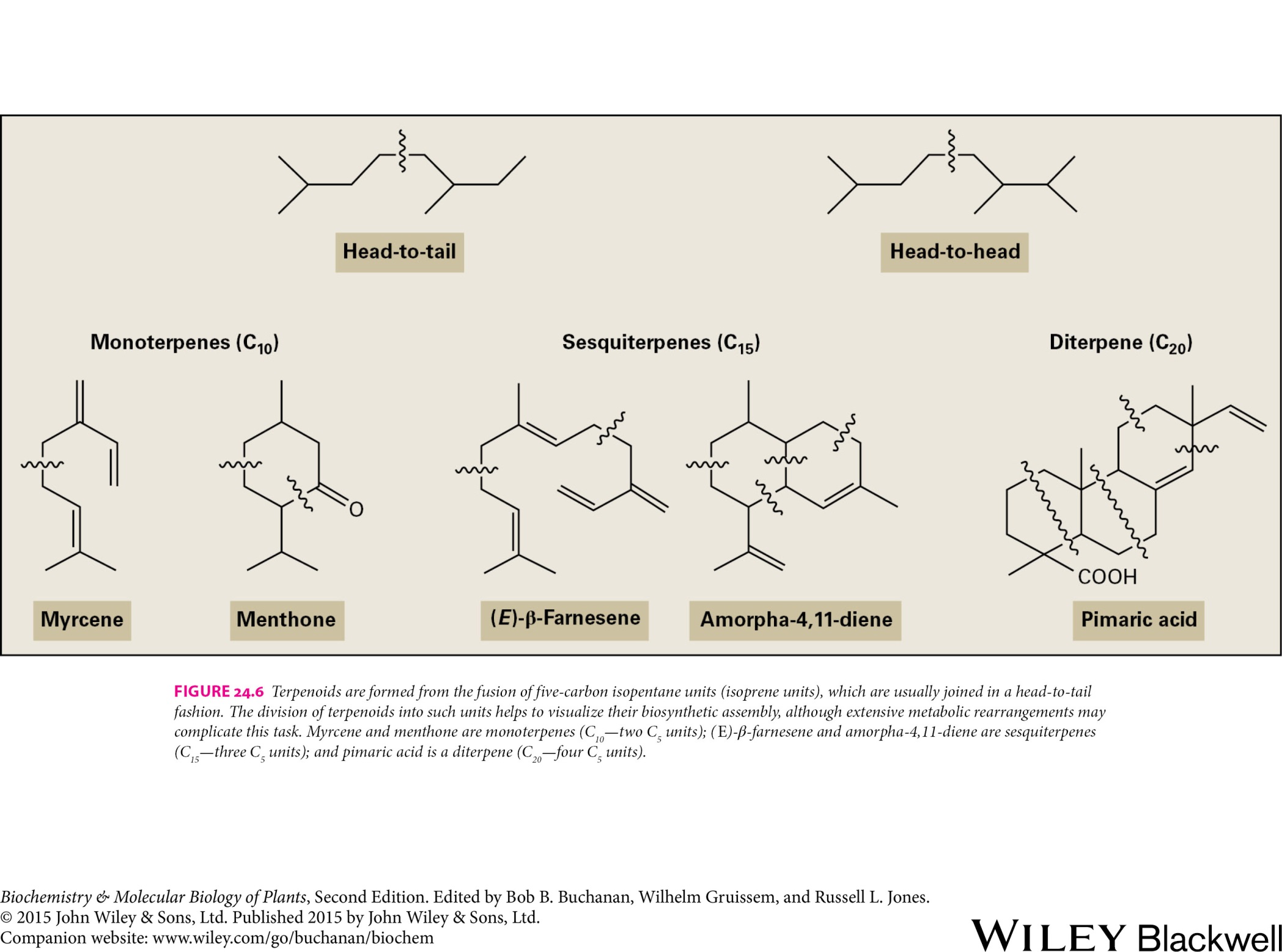 8
Secondary metabolites
Terpenoids
Terpenoid biosynthesis:

Biosynthesis of the basic five-carbon unit

Repetitive additions of C5 units

Formation of parent carbon skeletons

Modification of terpenoid skeletons
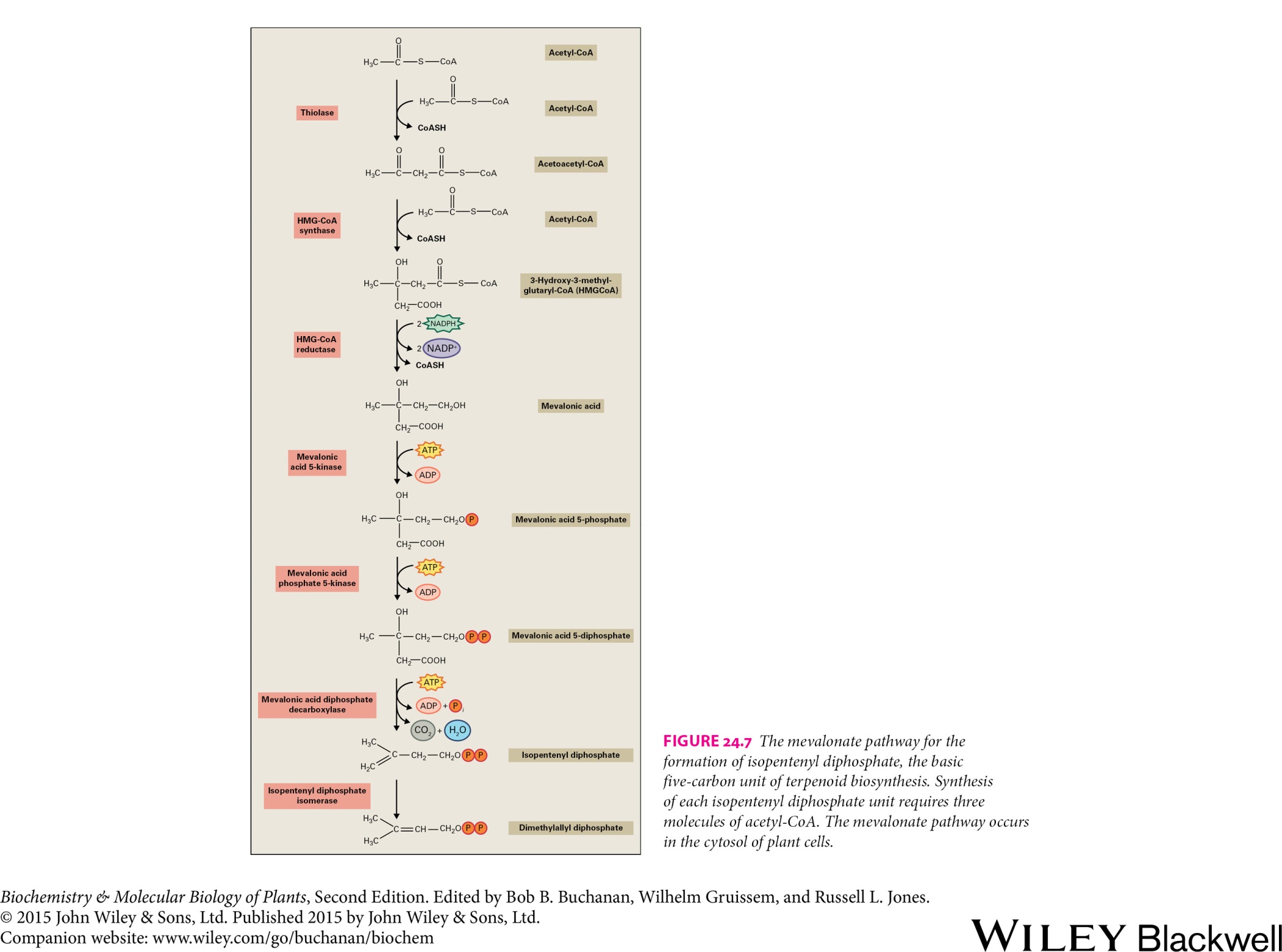 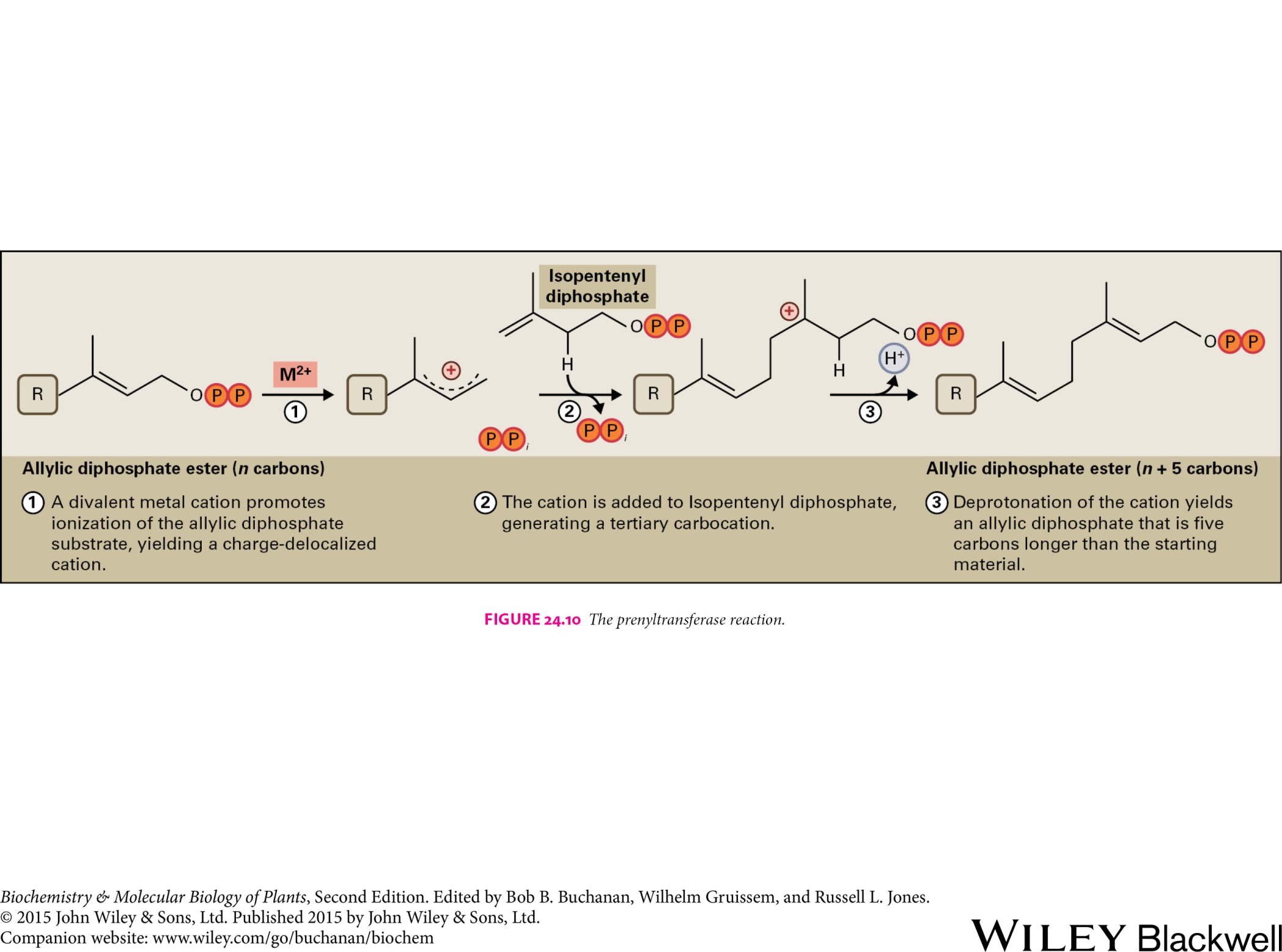 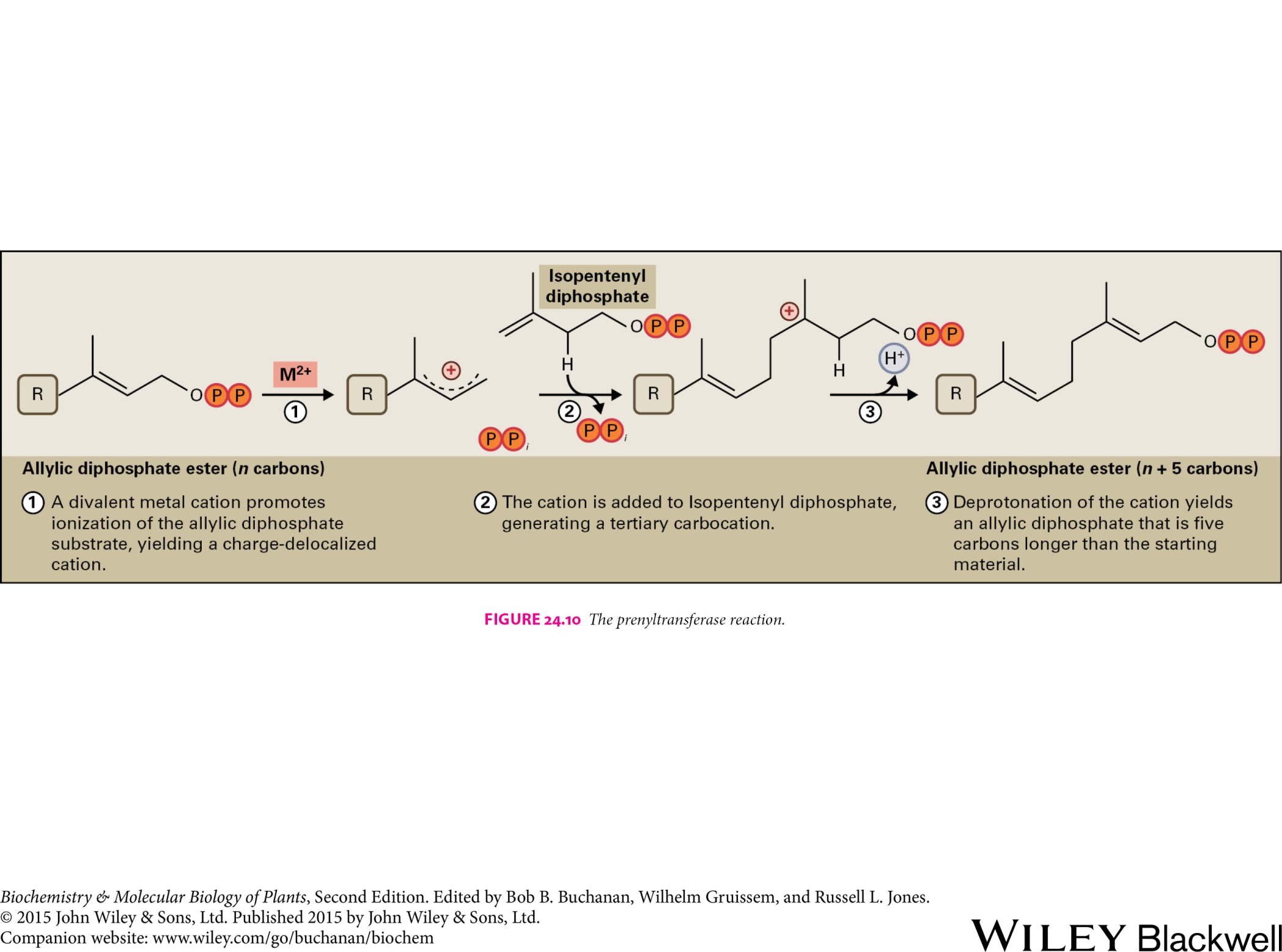 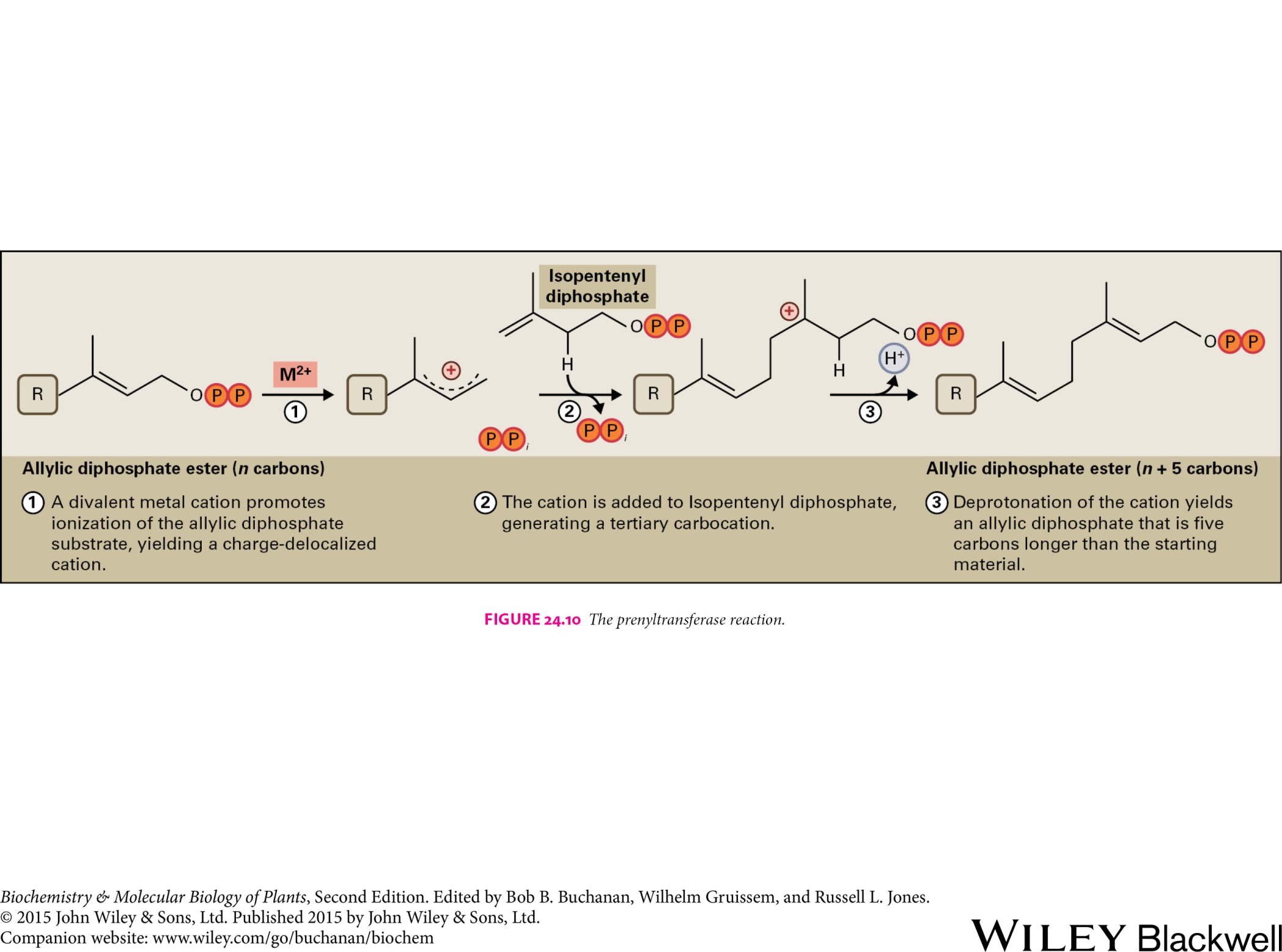 The prenyltransferase reaction
9
Secondary metabolites
Terpenoids
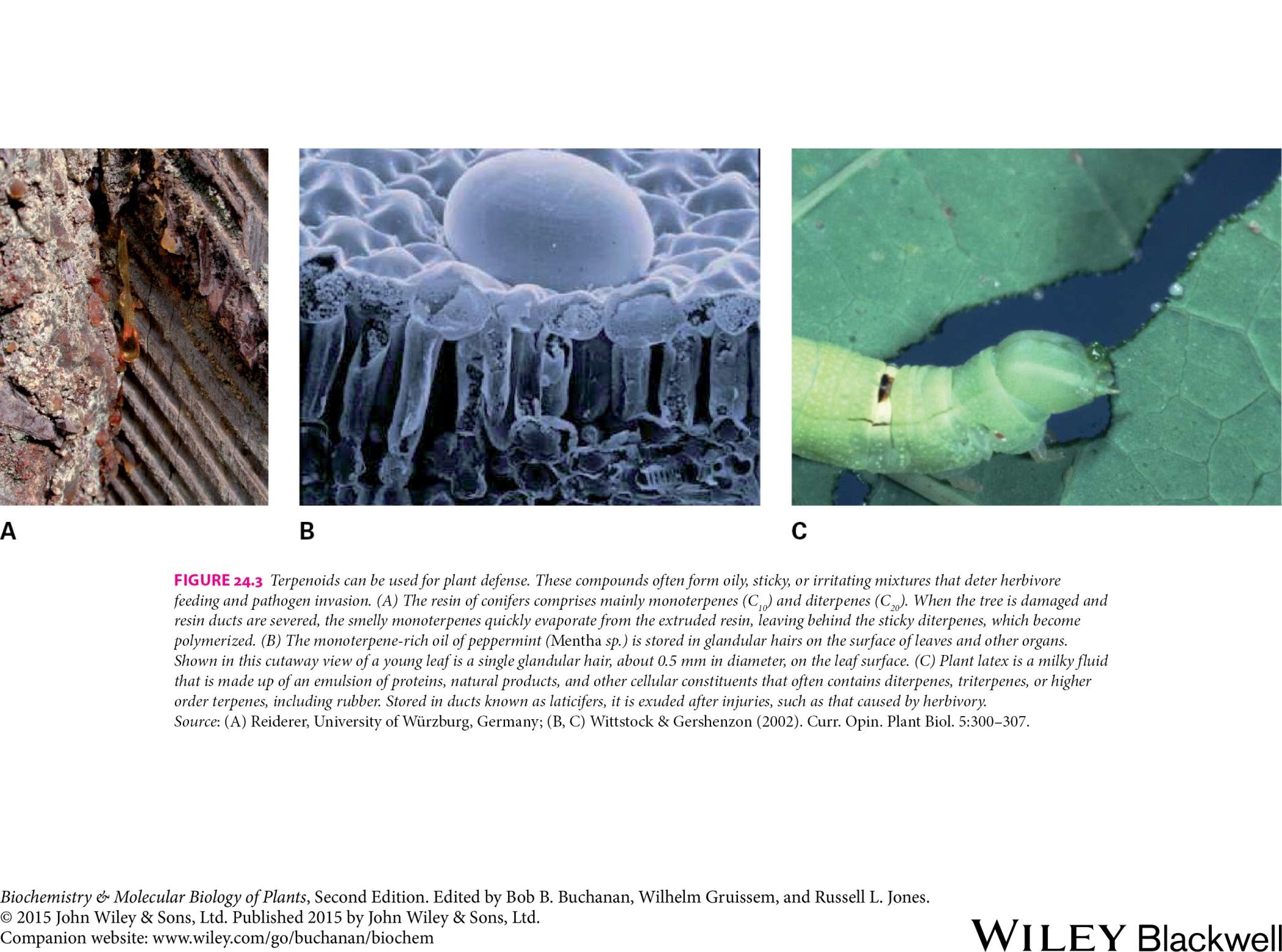 Resin                             Oil stored in a glandular hair                    Plant latex
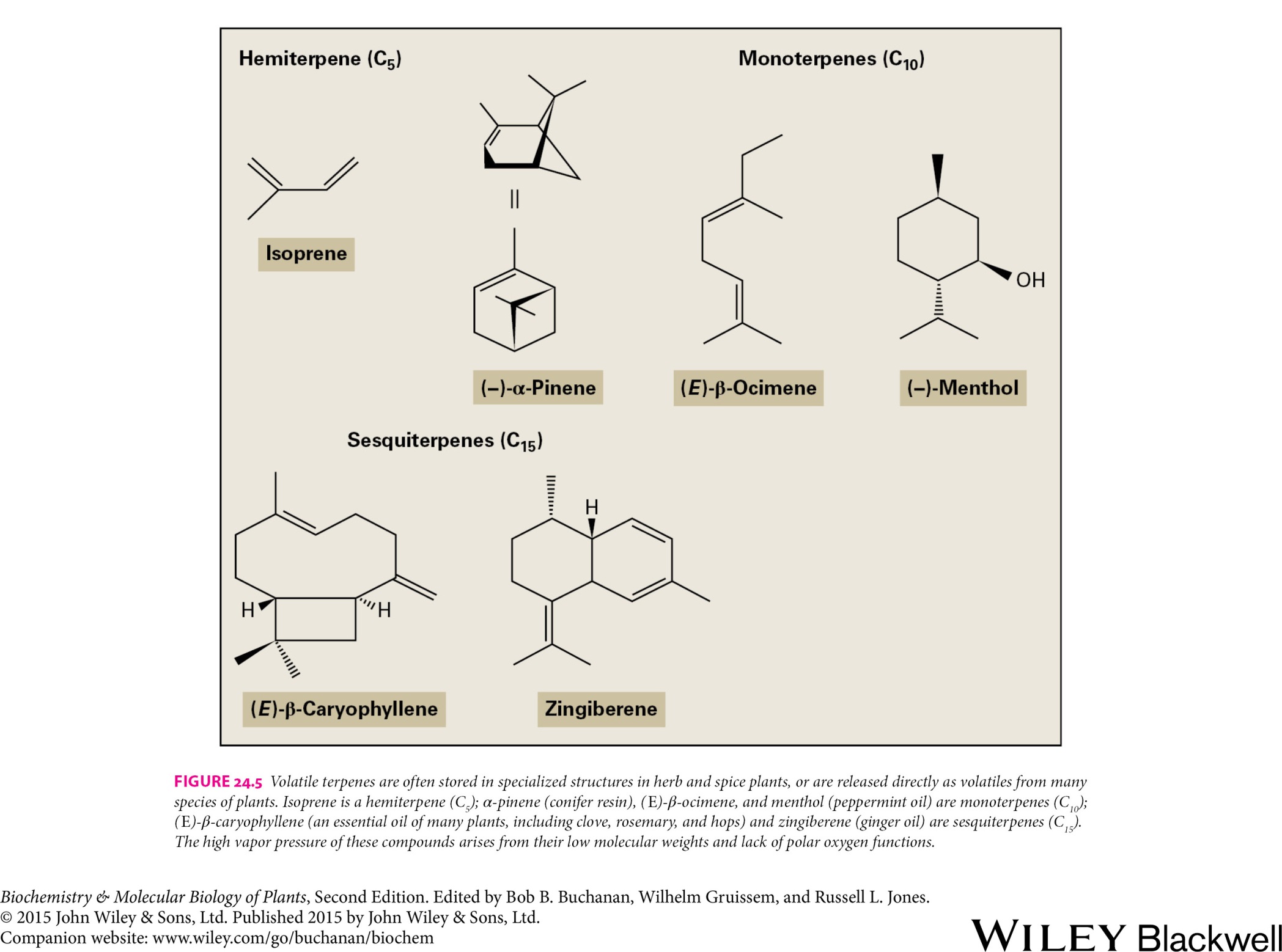 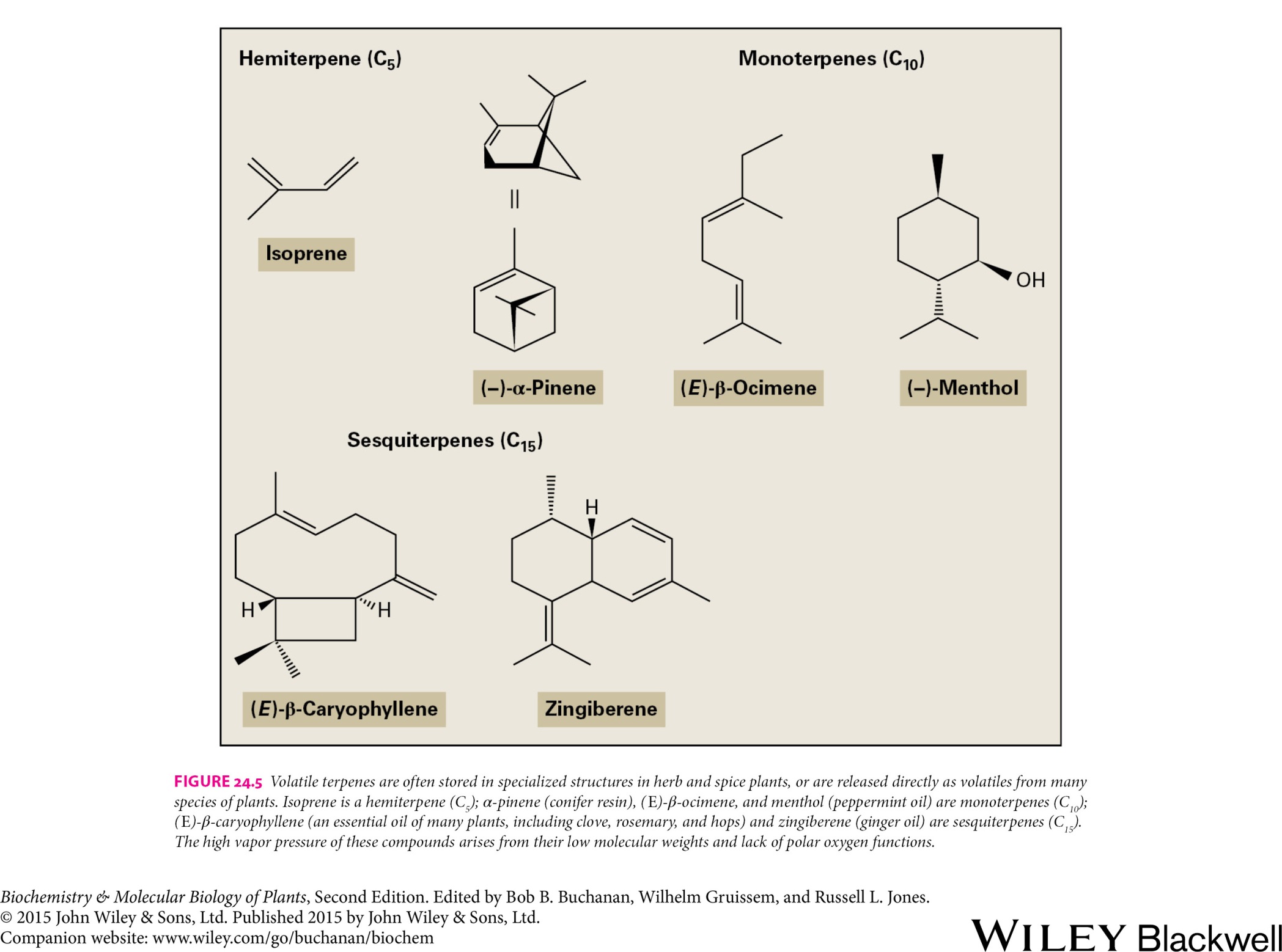 10
Secondary metabolites
Terpenoids
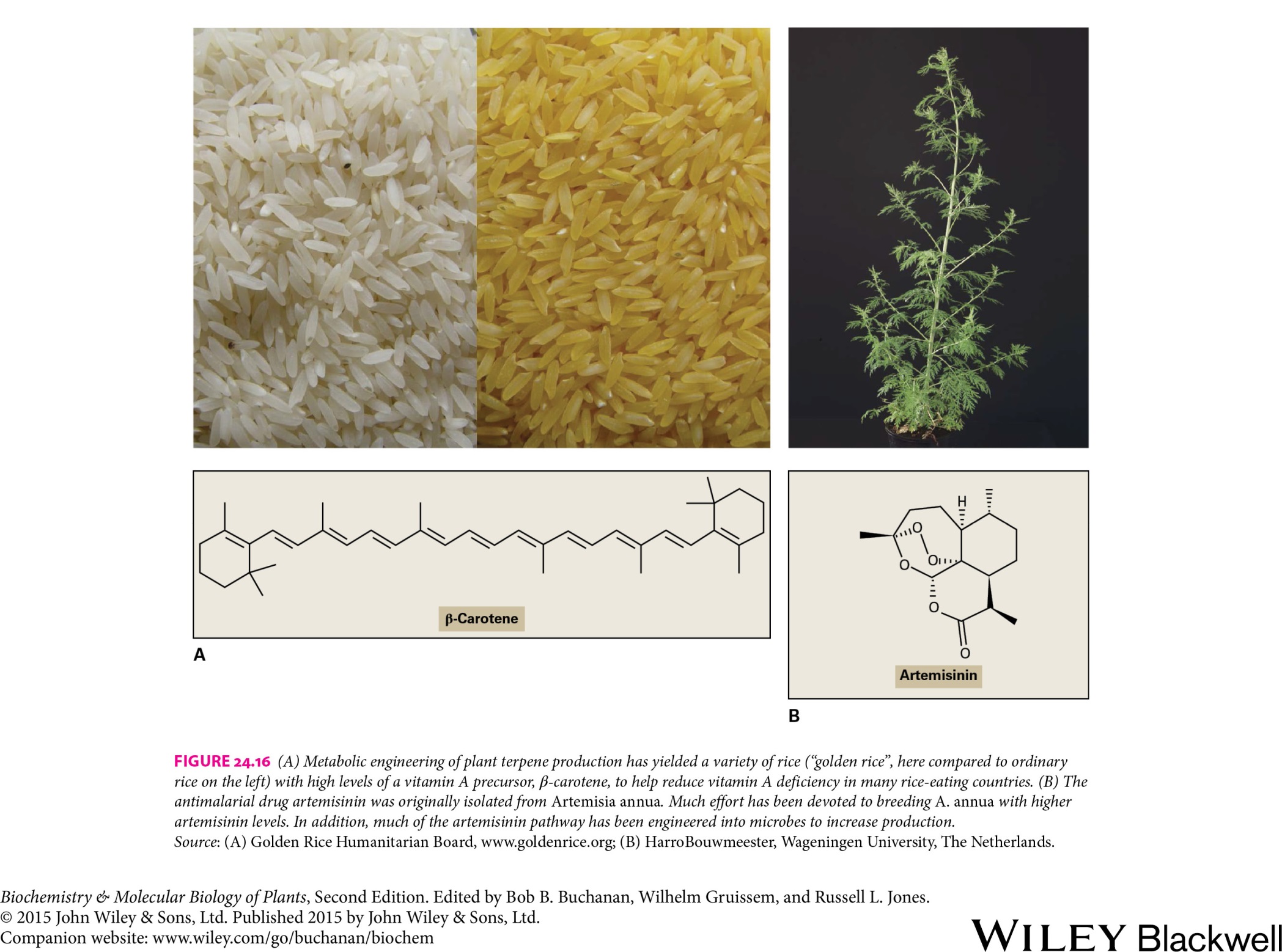 11
Secondary metabolites
Cyanogenic glycosides
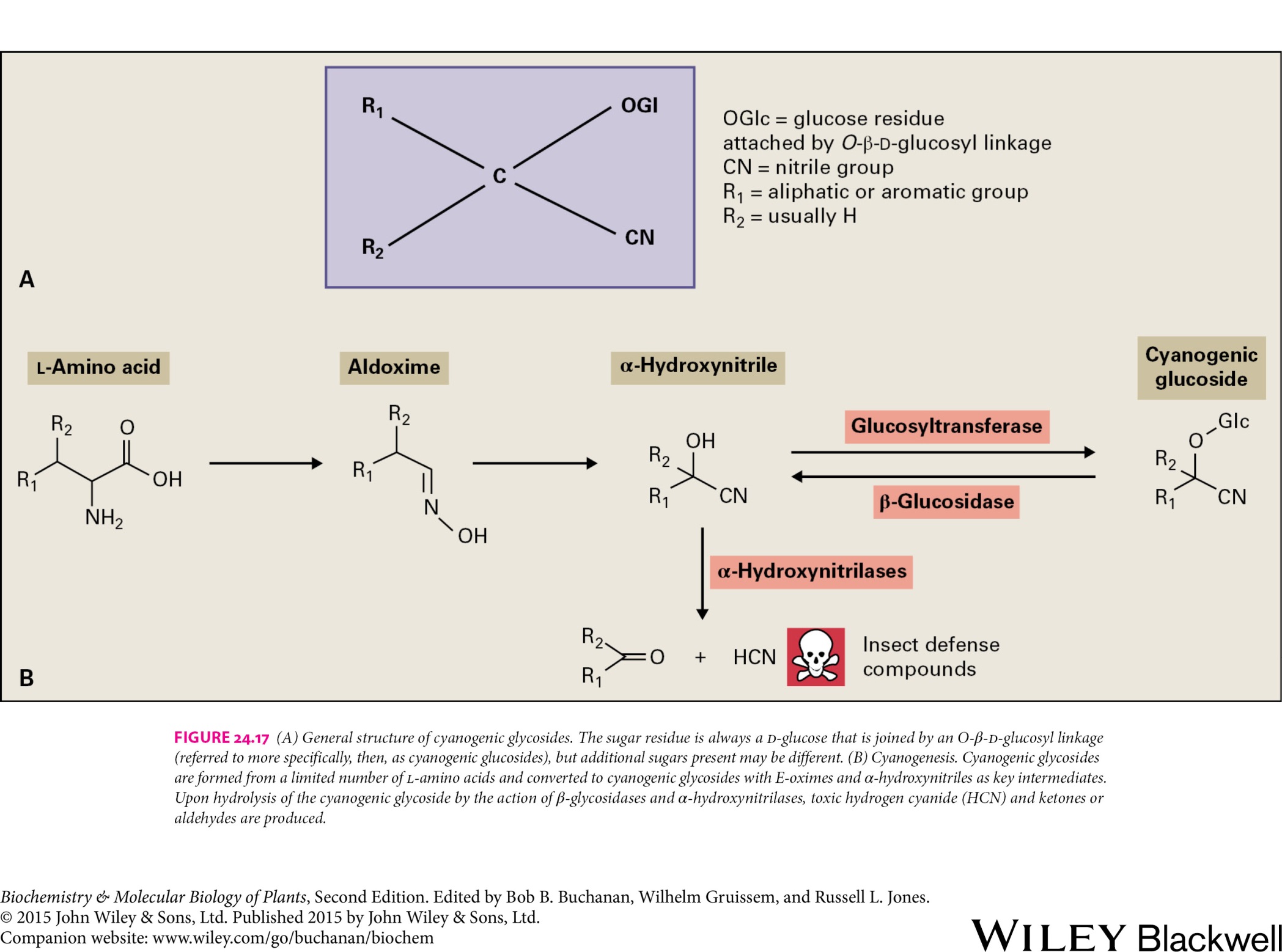 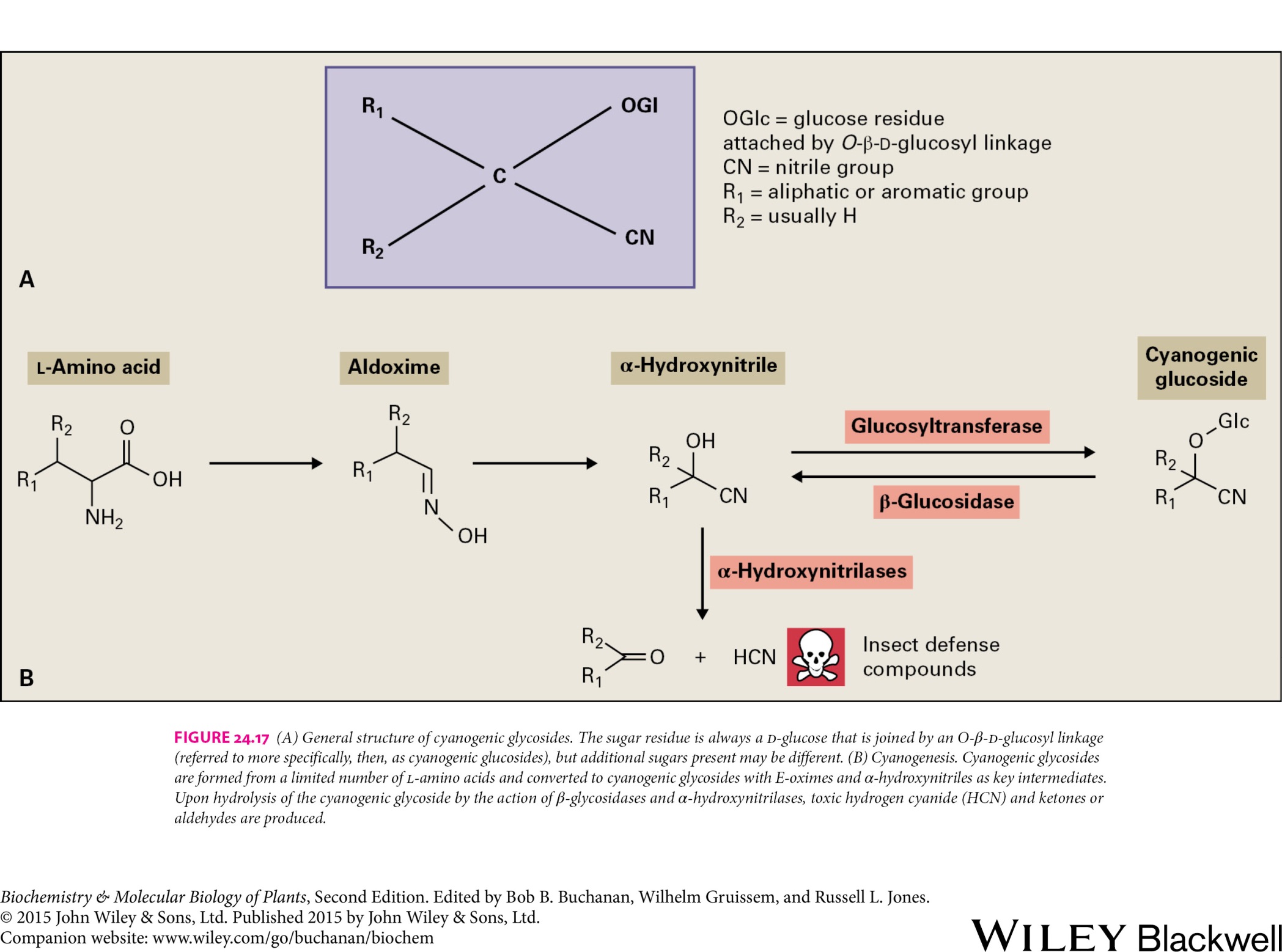 12
Secondary metabolites
Cyanogenic glycosides
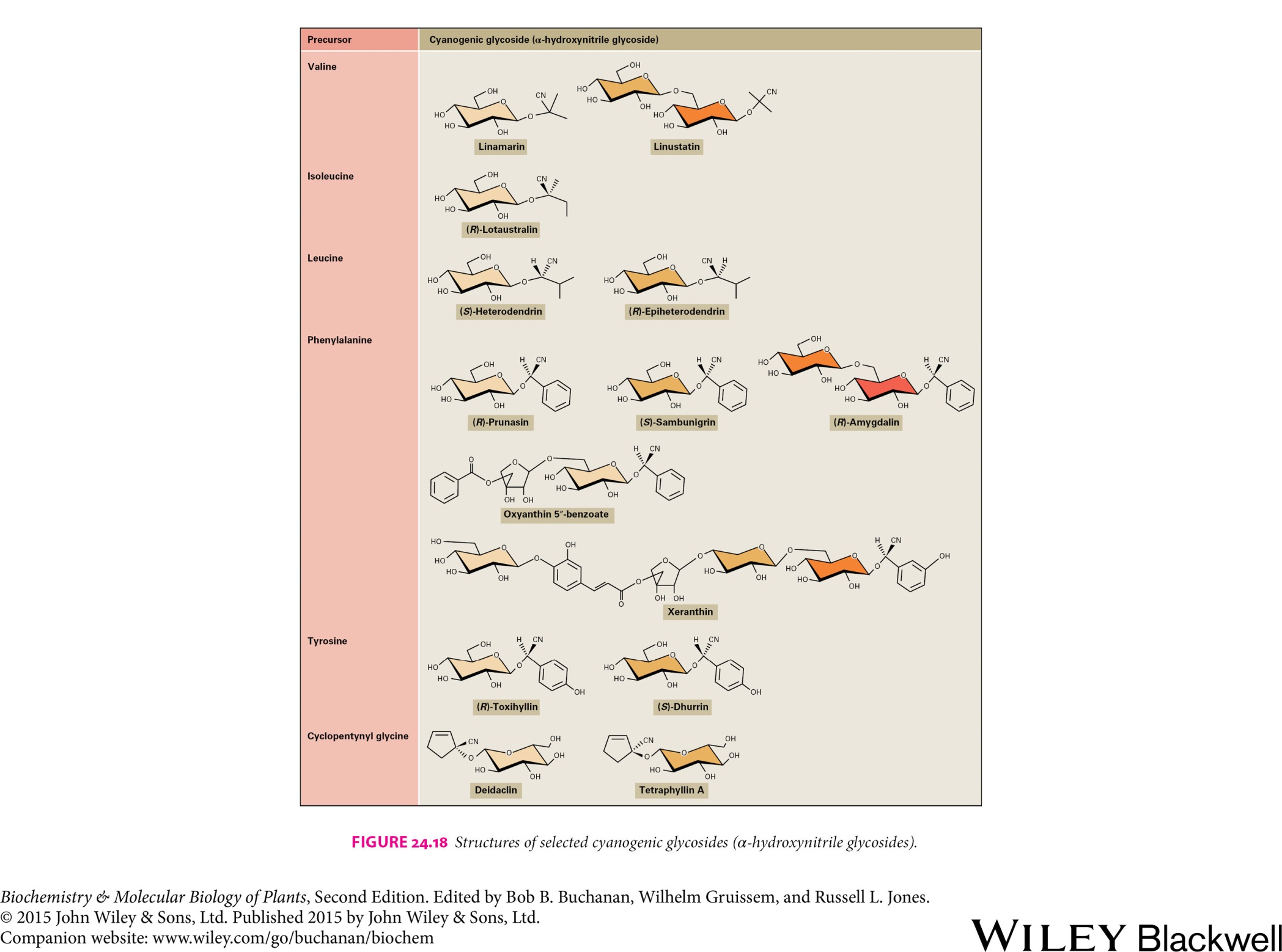 Cassava (Manihot esculentum)
Almond (Prunus amygdalus)
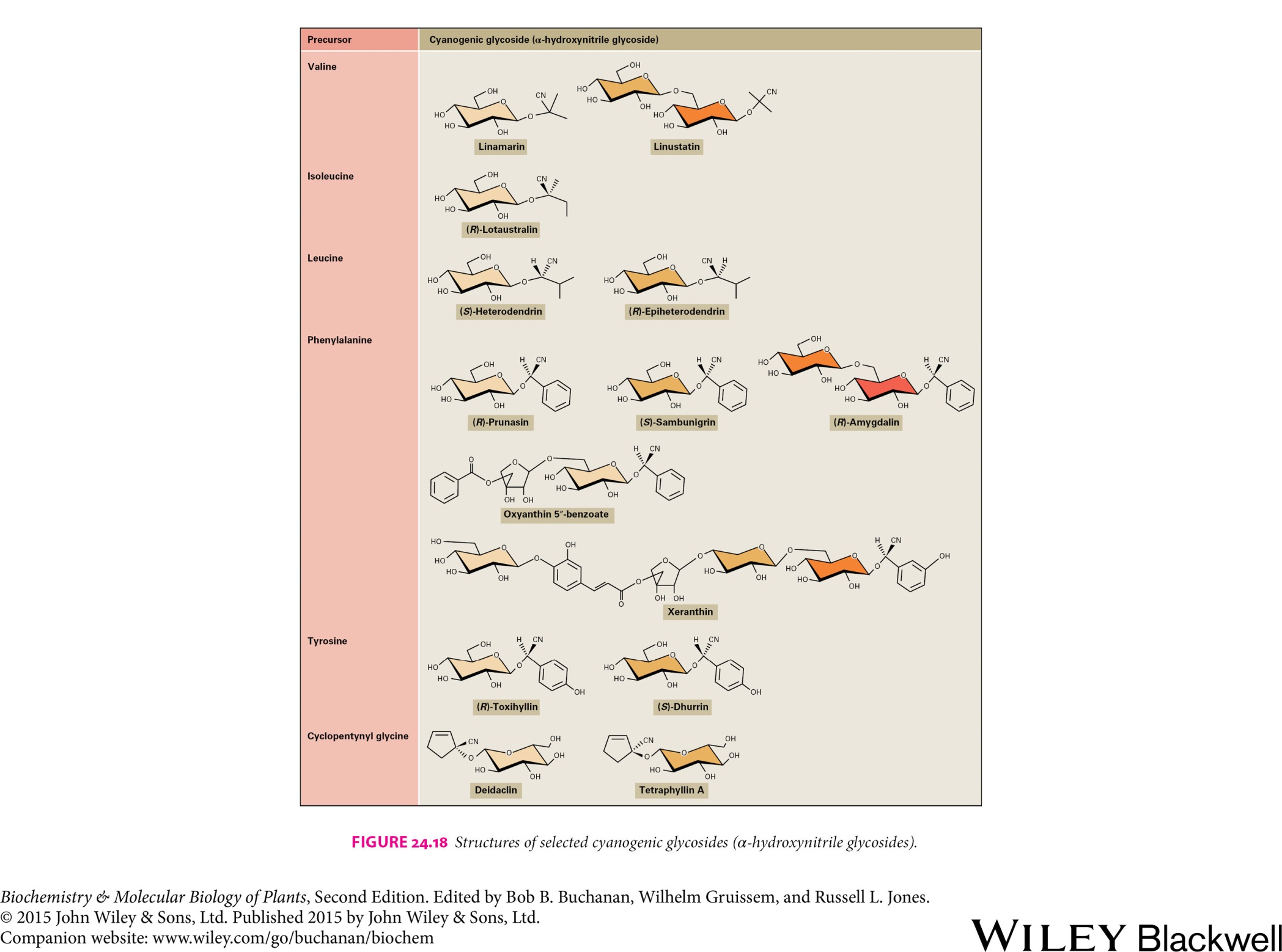 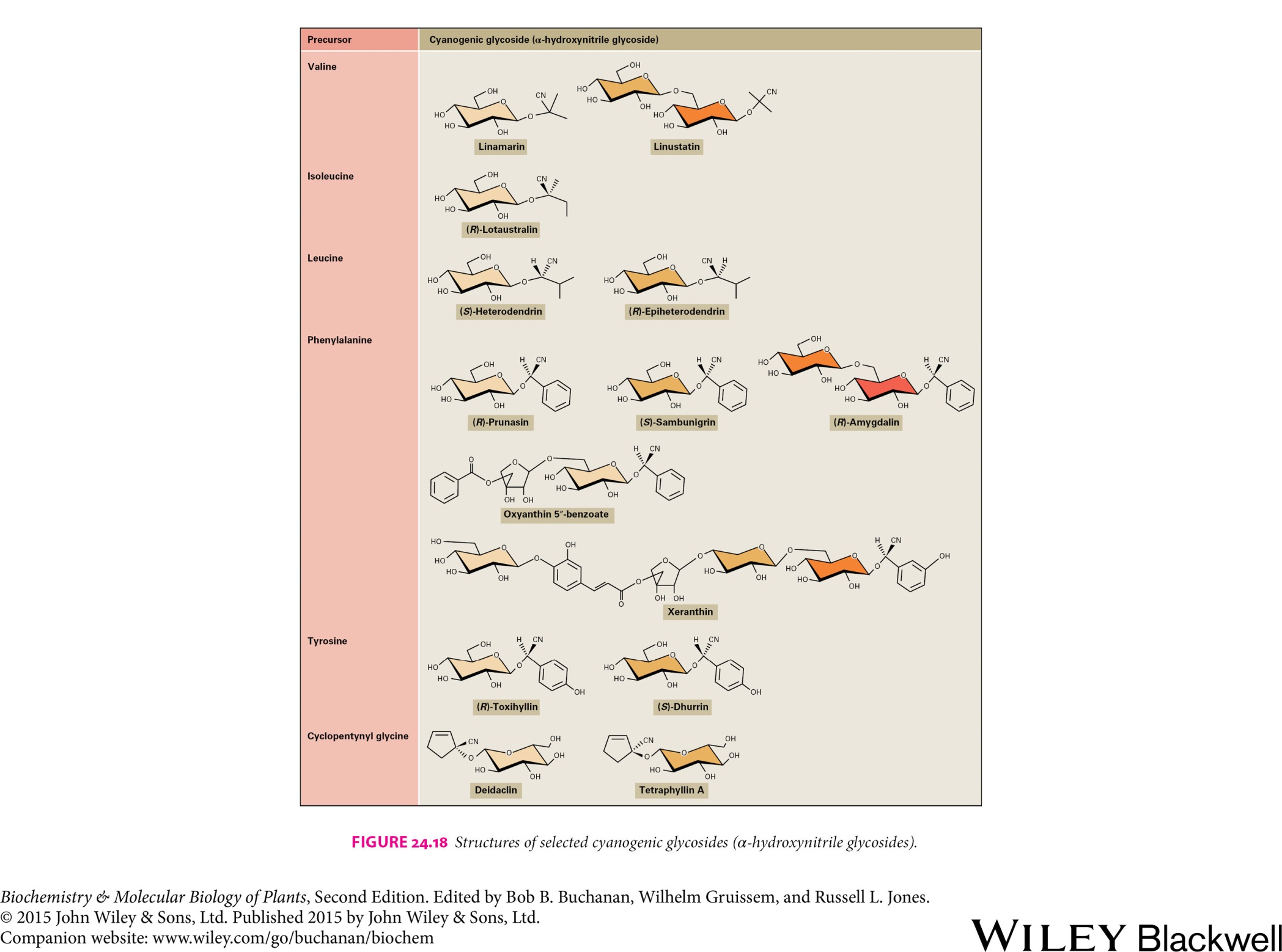 Sorghum (Sorghum bicolor)
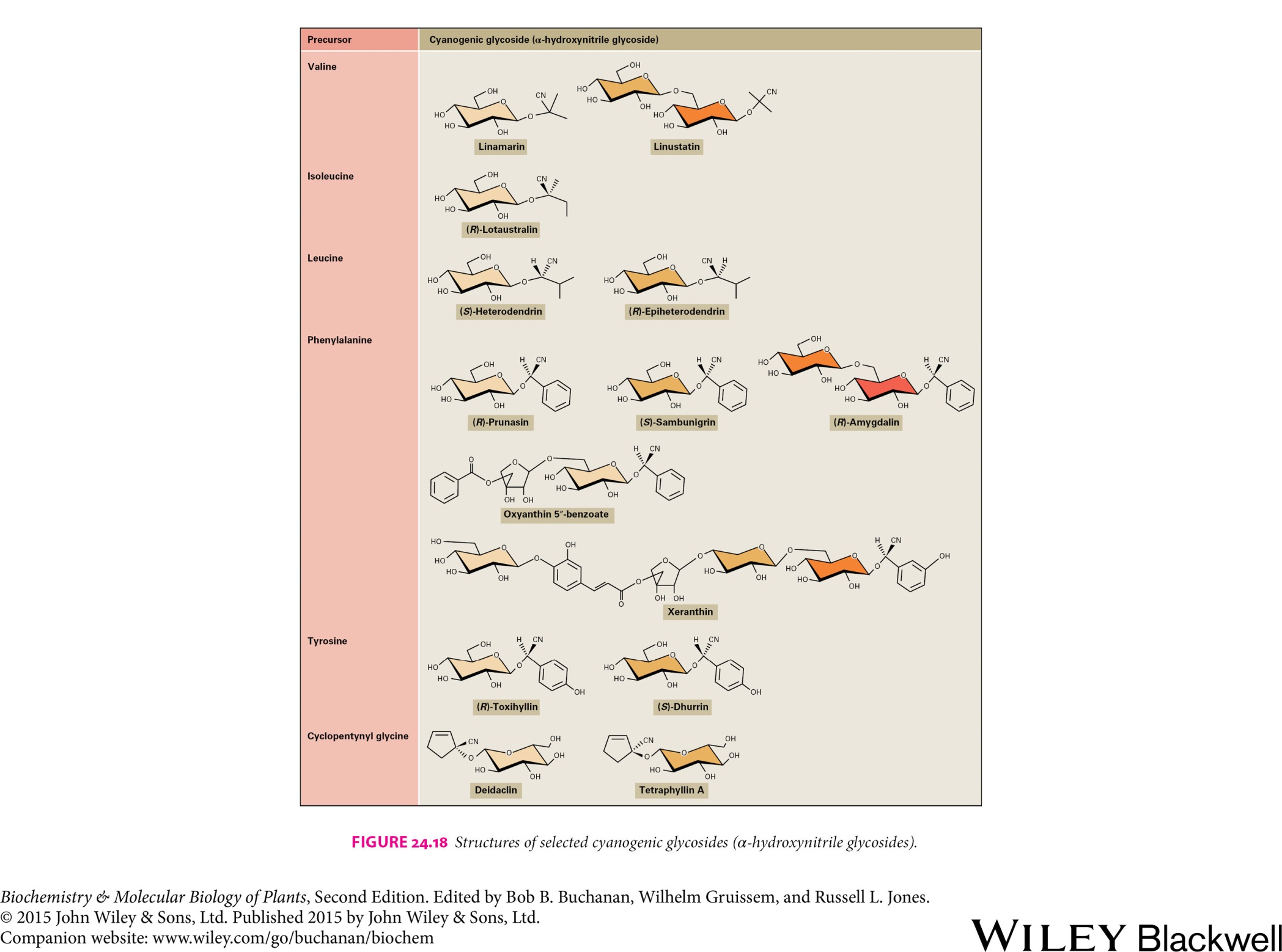 Barley (Hordeum vulgare)
13
Secondary metabolites
Cyanogenic glycosides
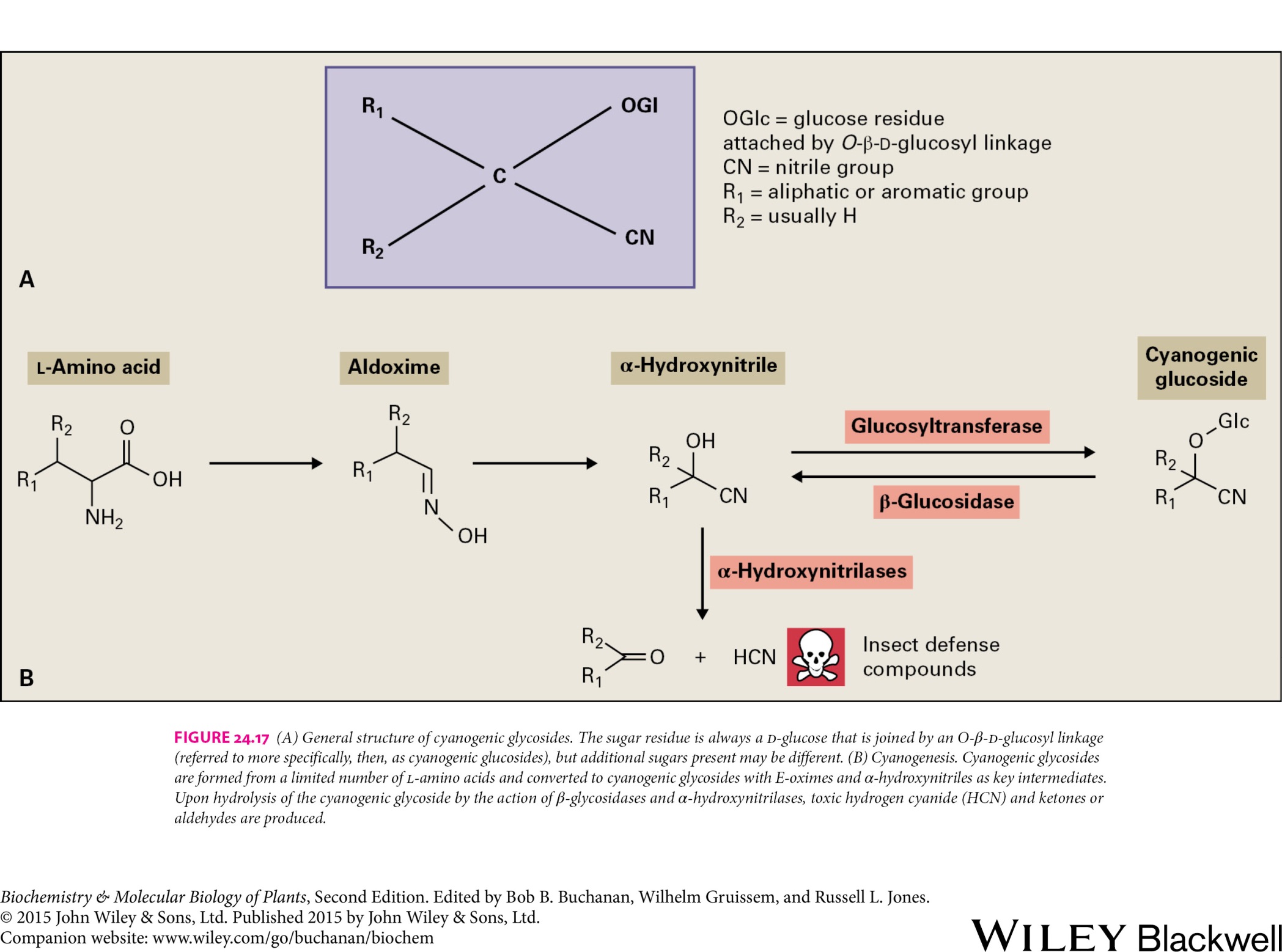 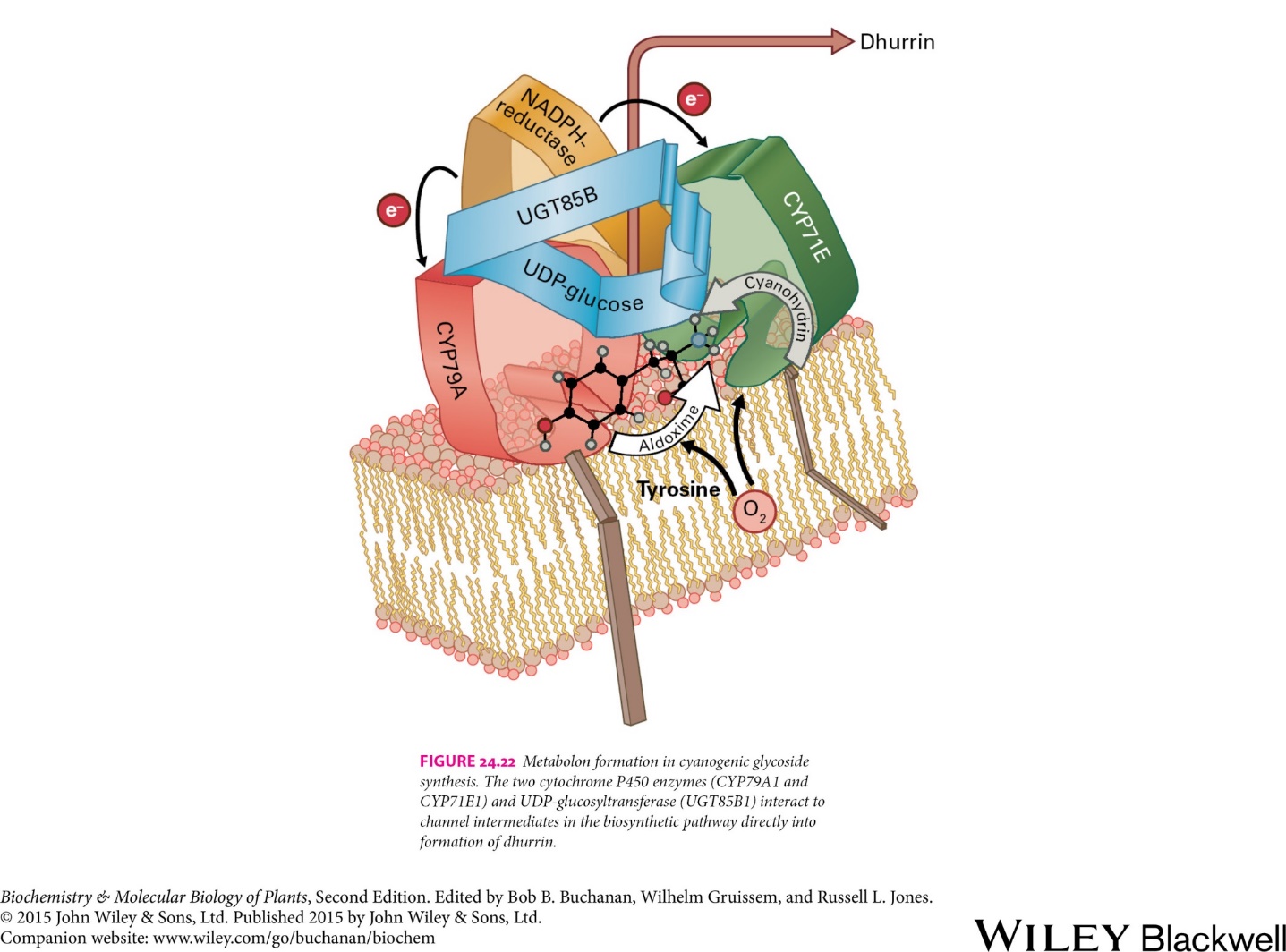 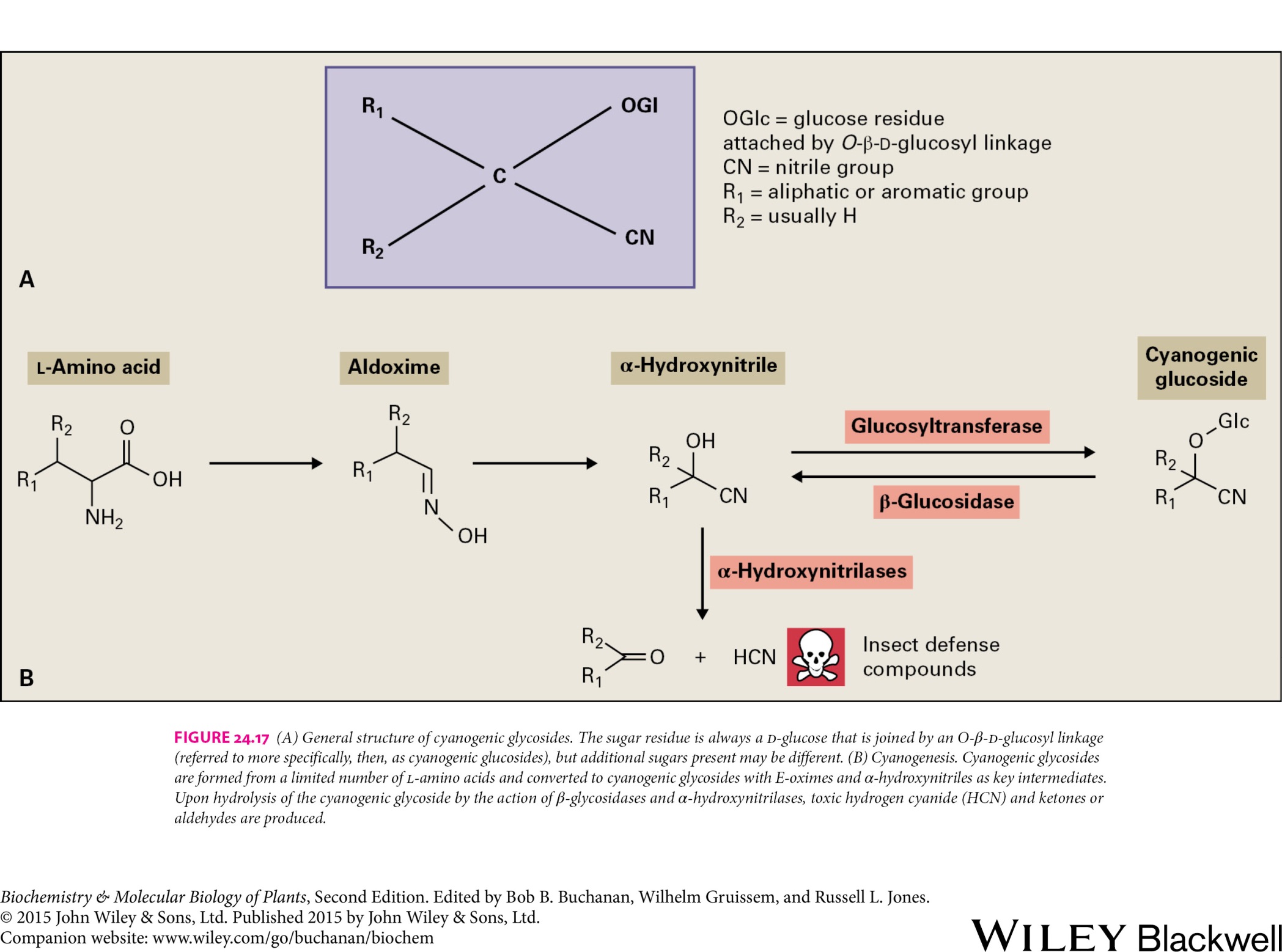 14
Secondary metabolites
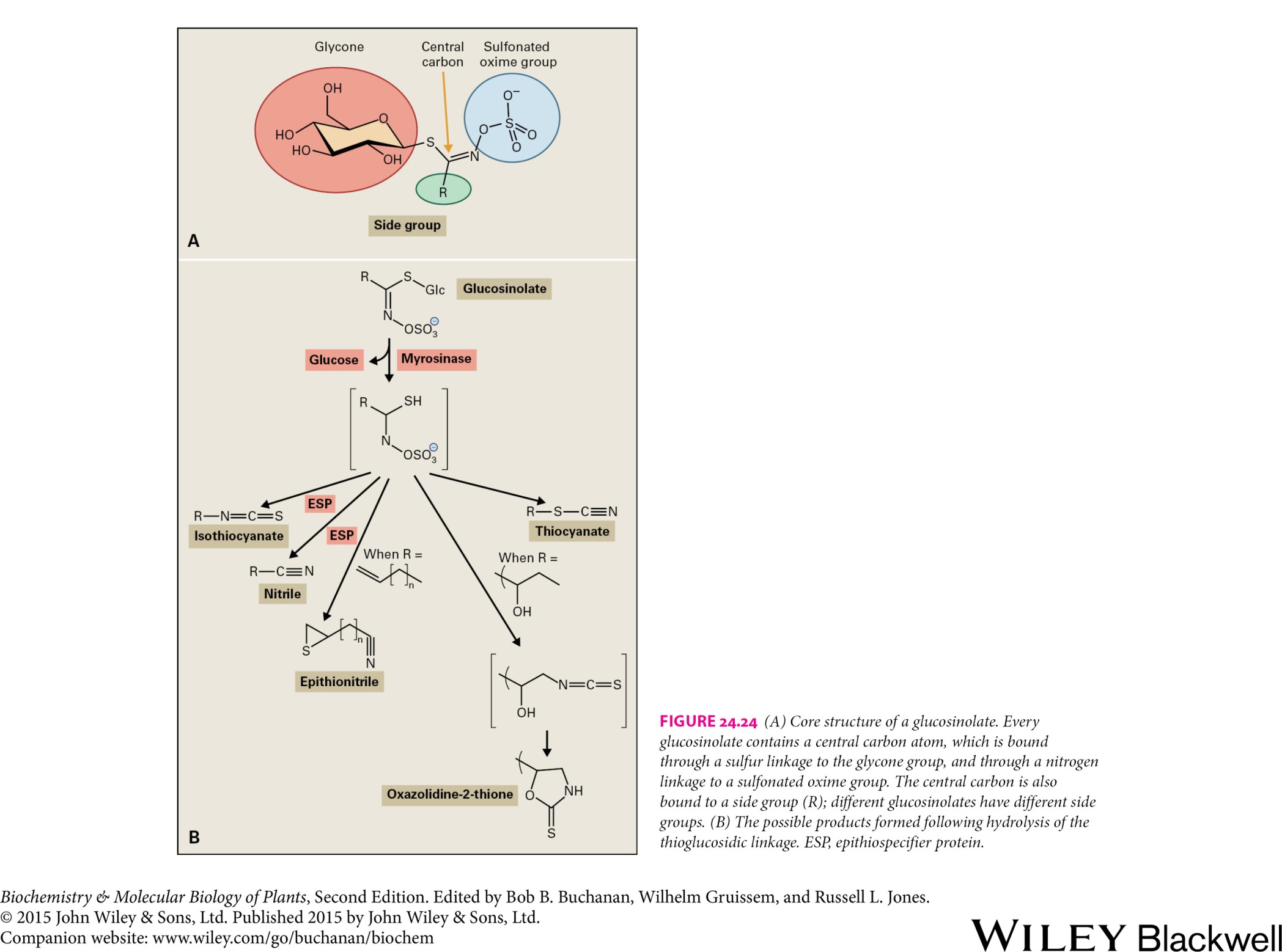 Glucosinolates
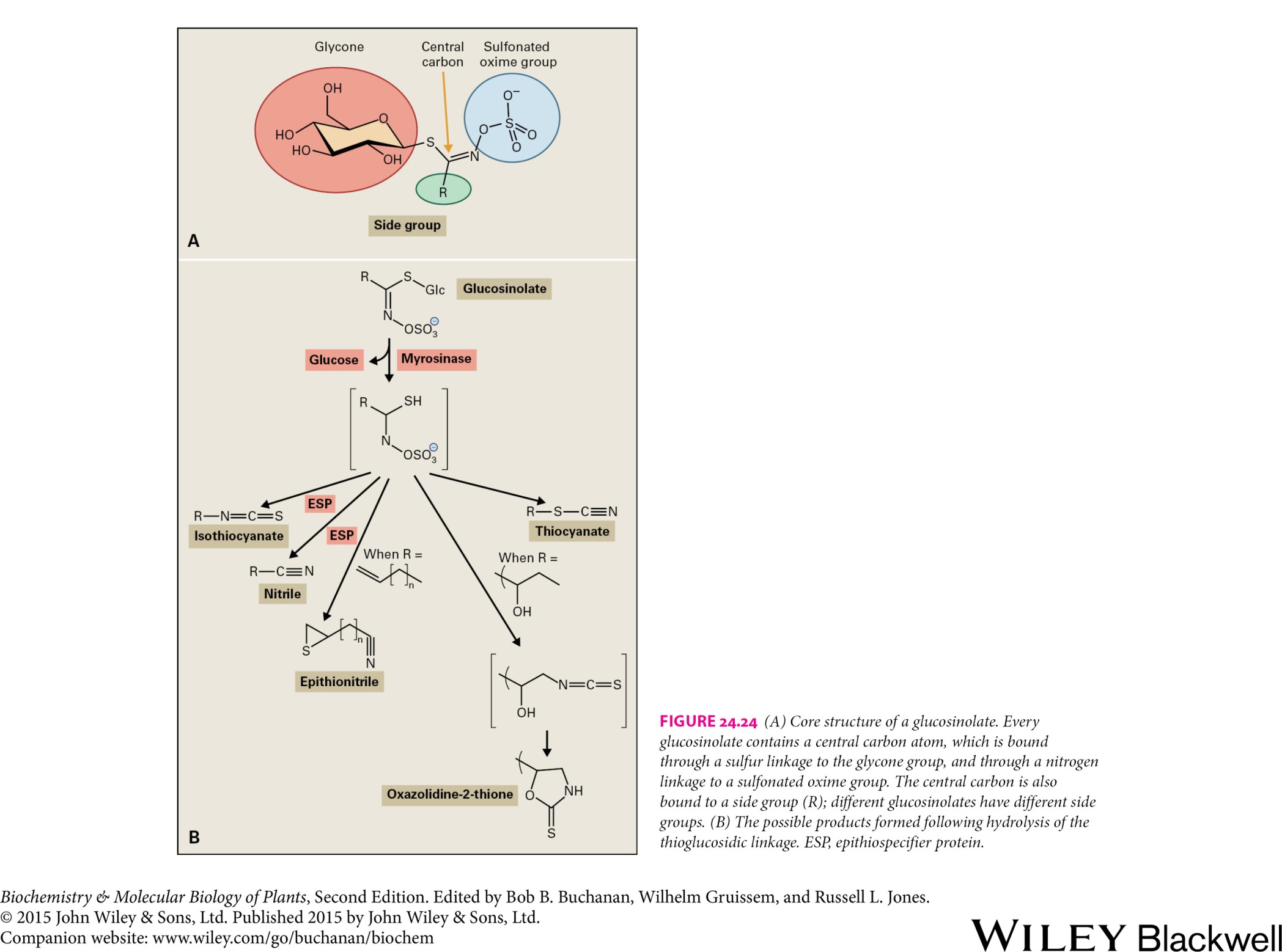 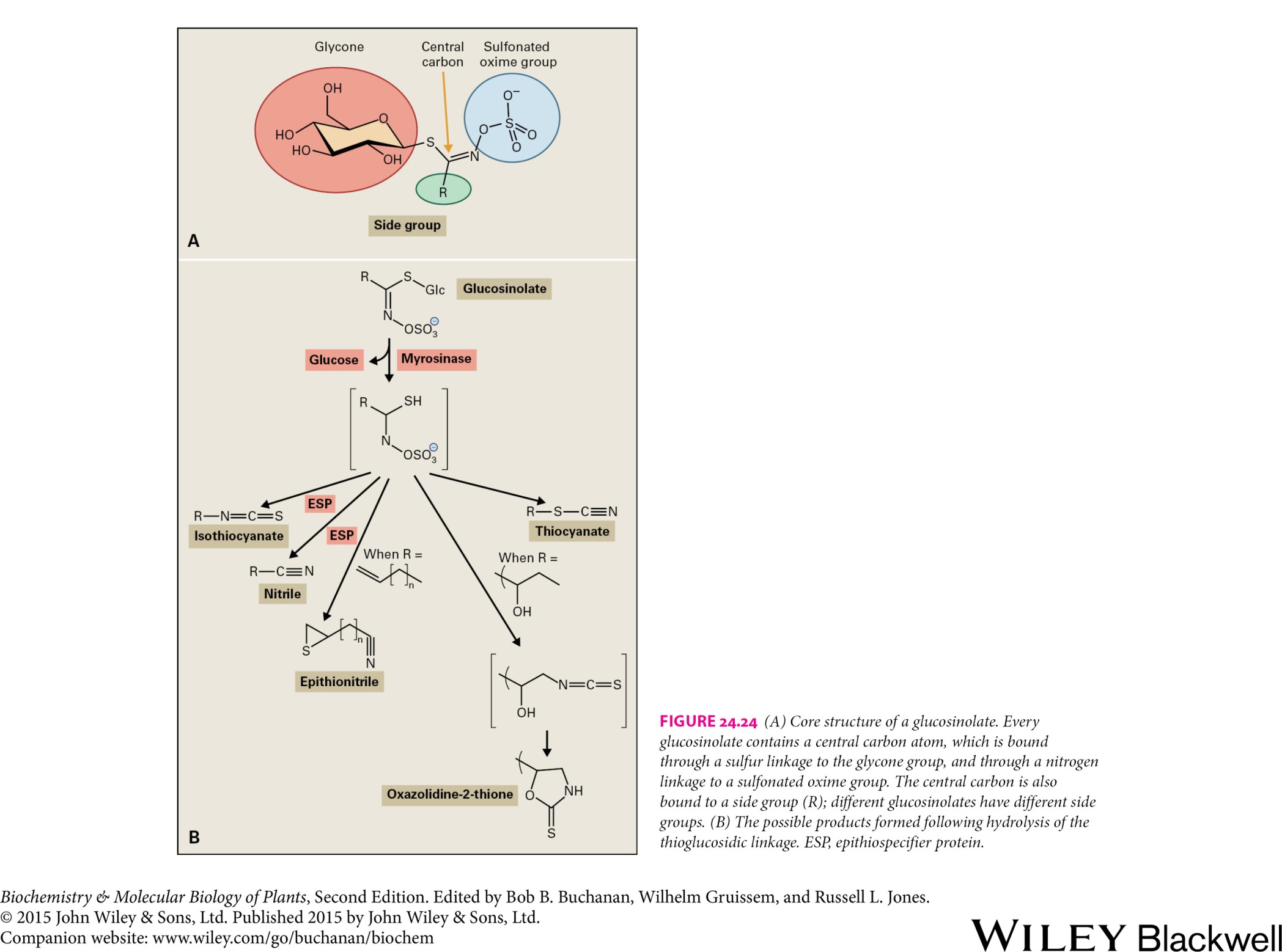 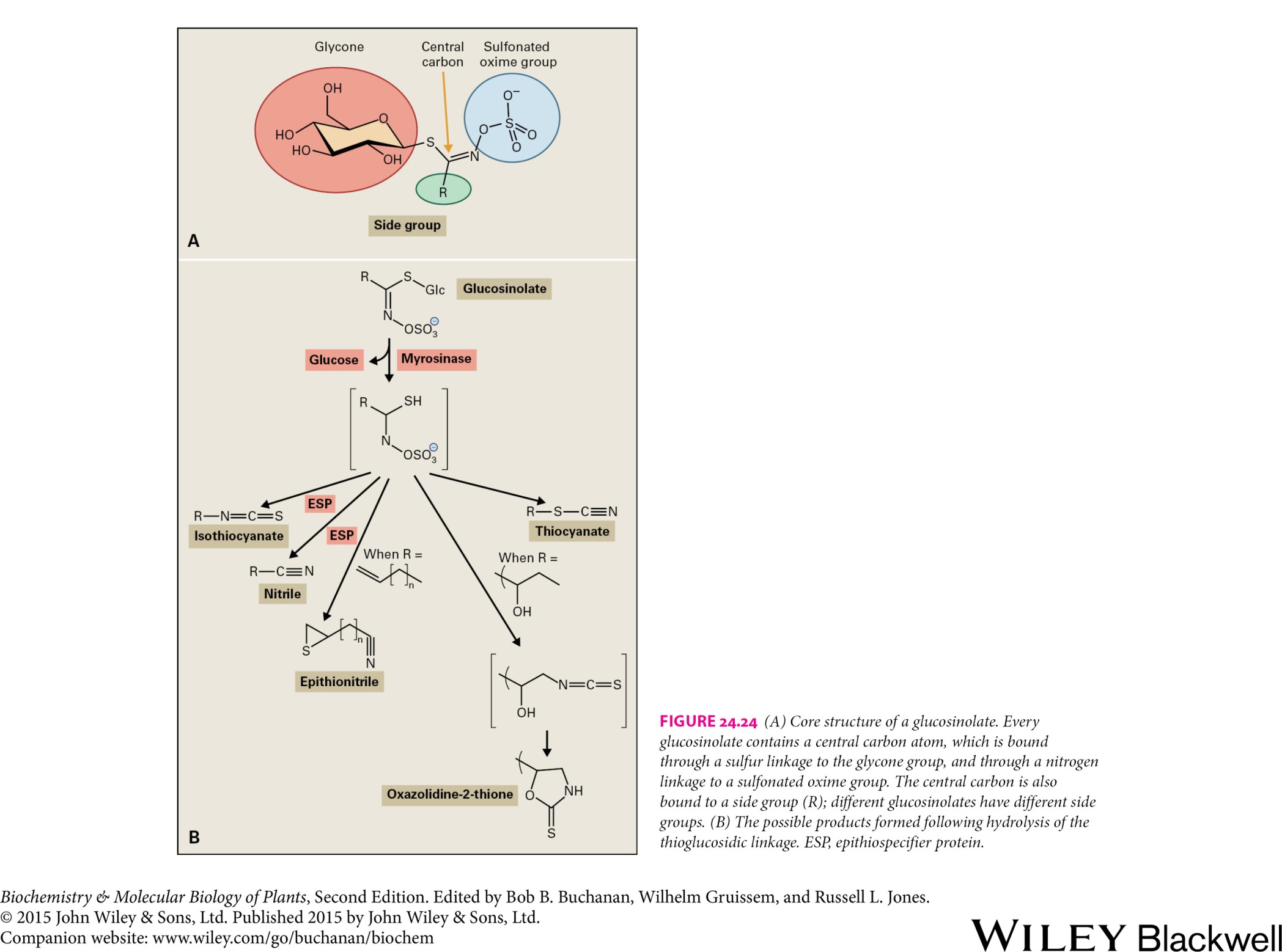 15
Secondary metabolites
Glucosinolates
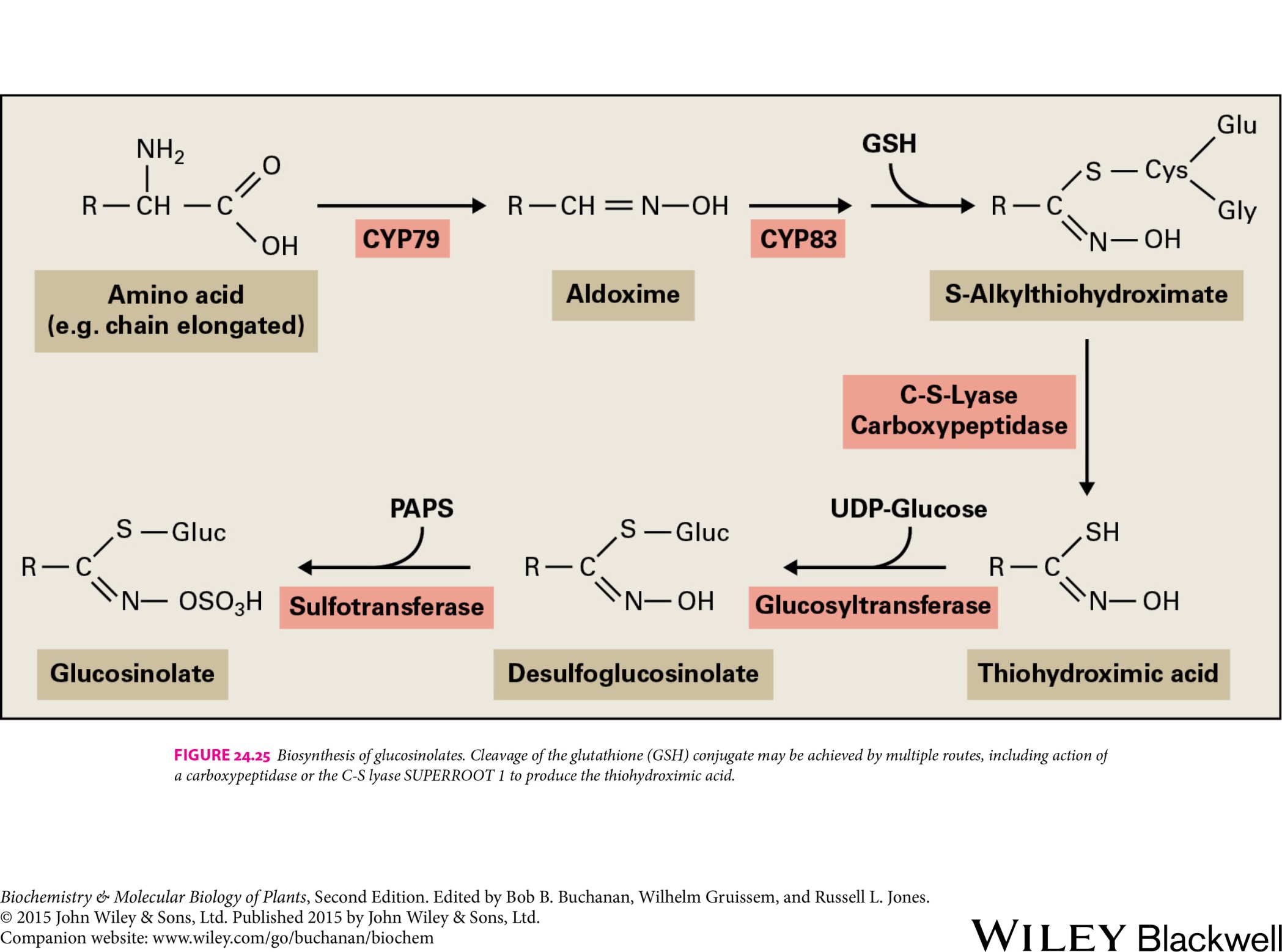 16
Secondary metabolites
Alkaloids
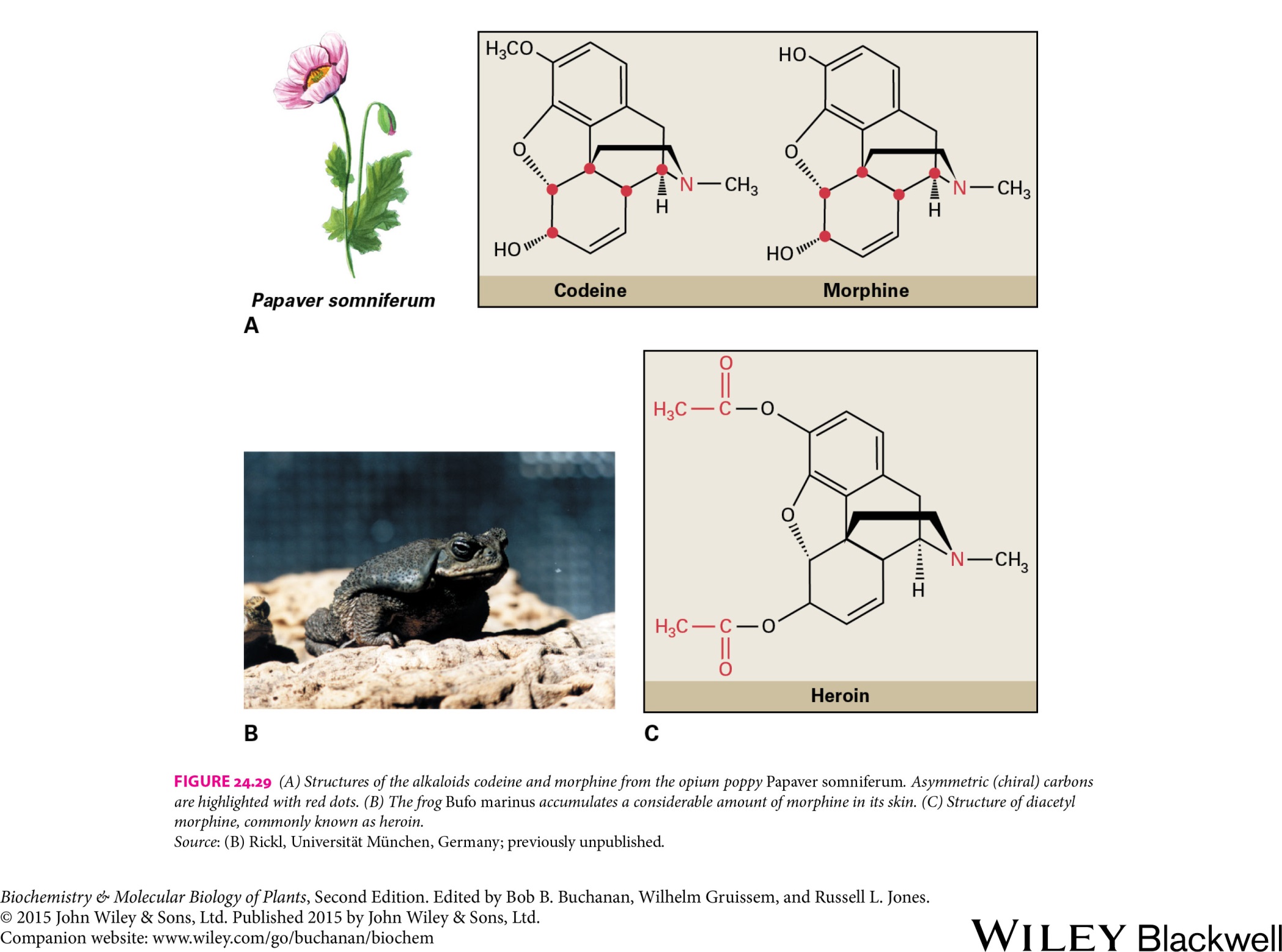 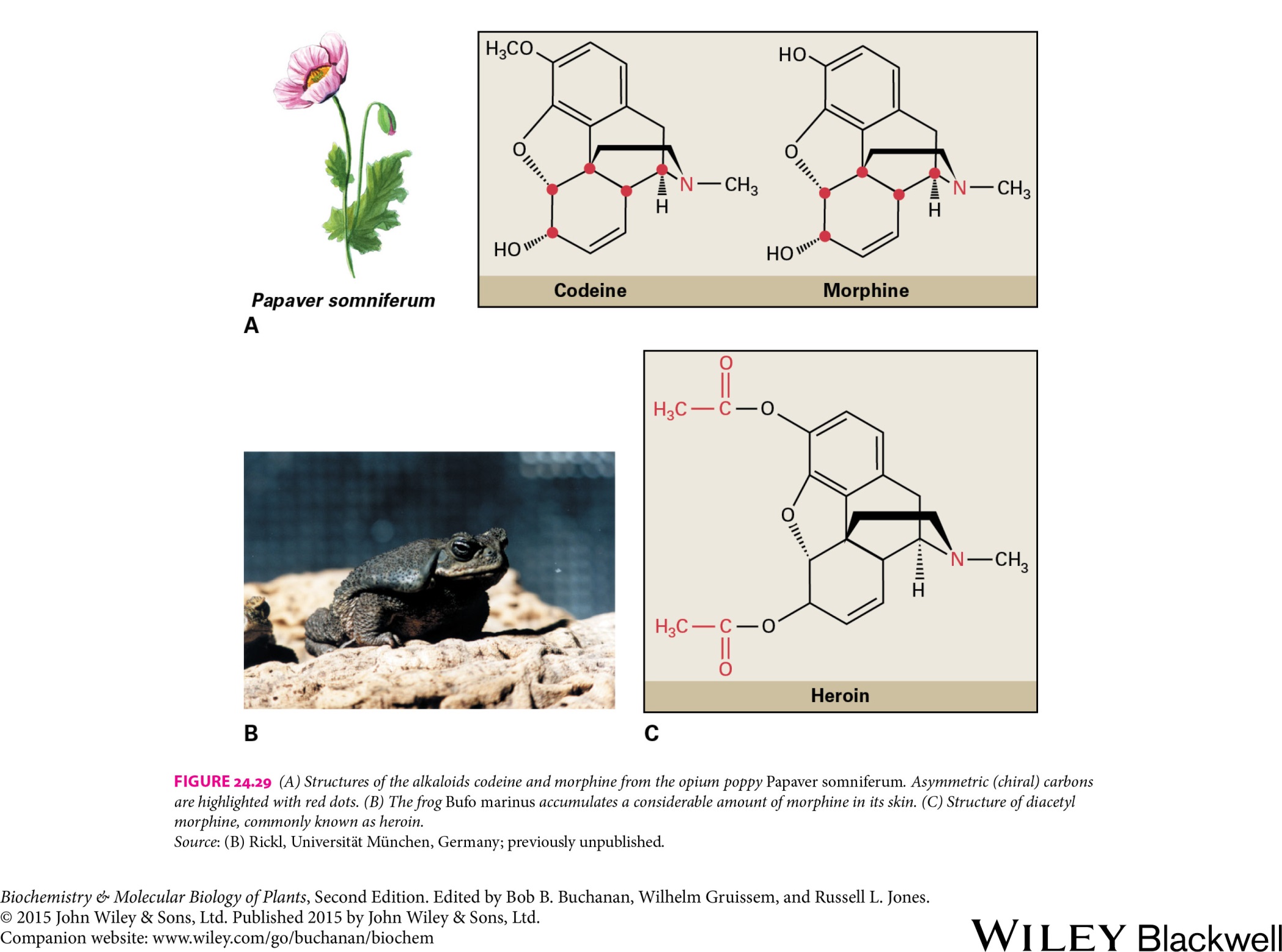 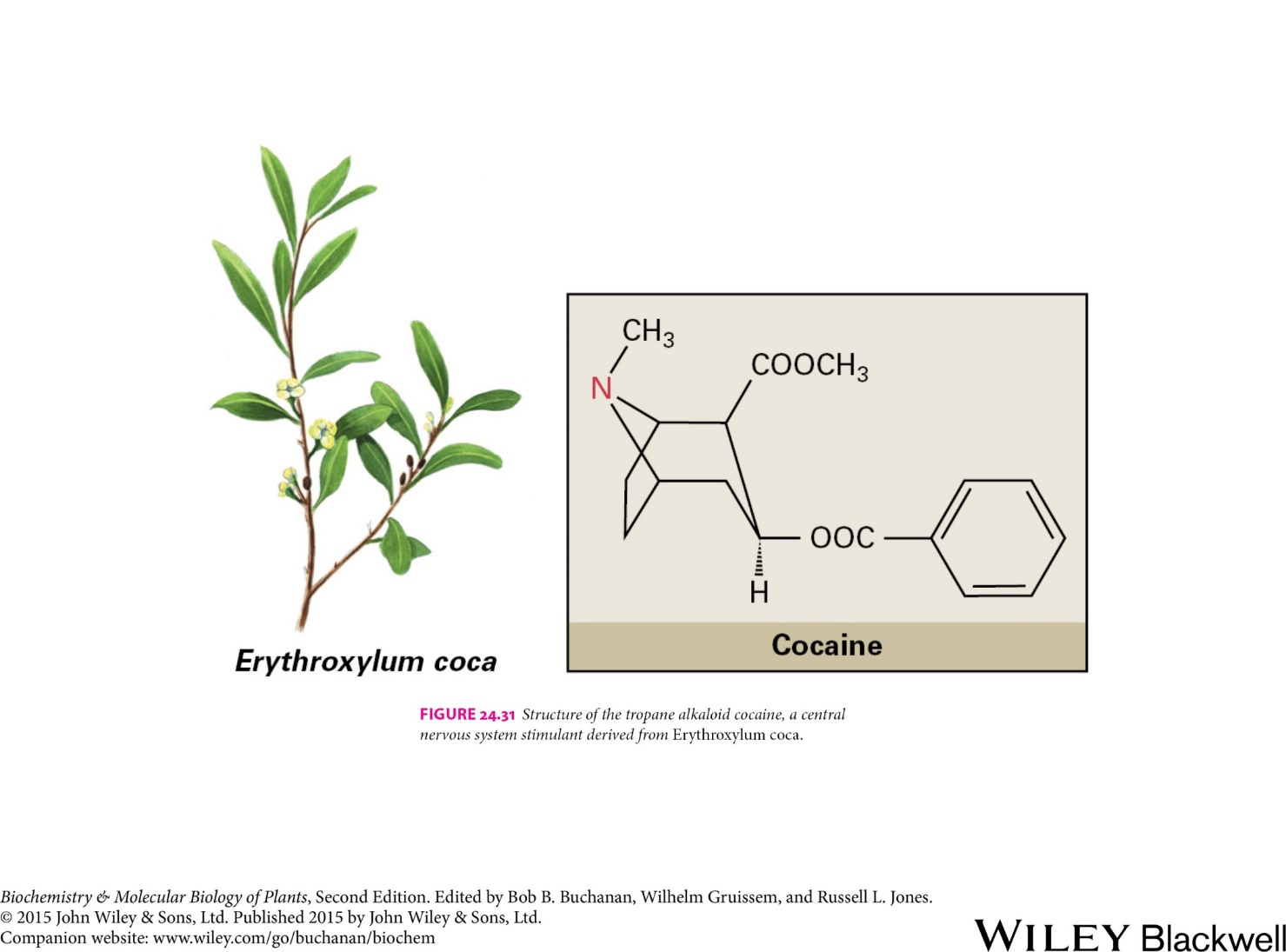 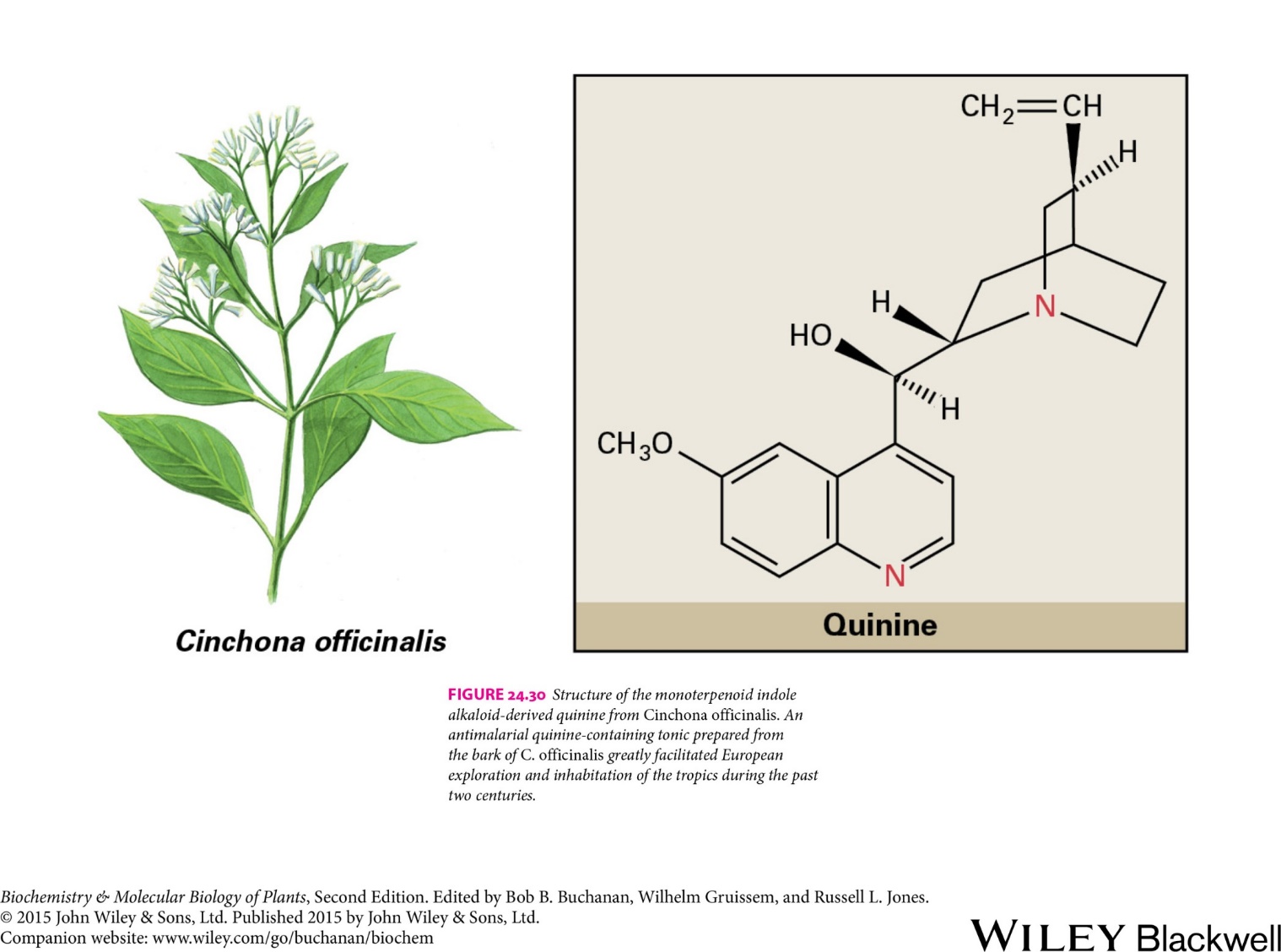 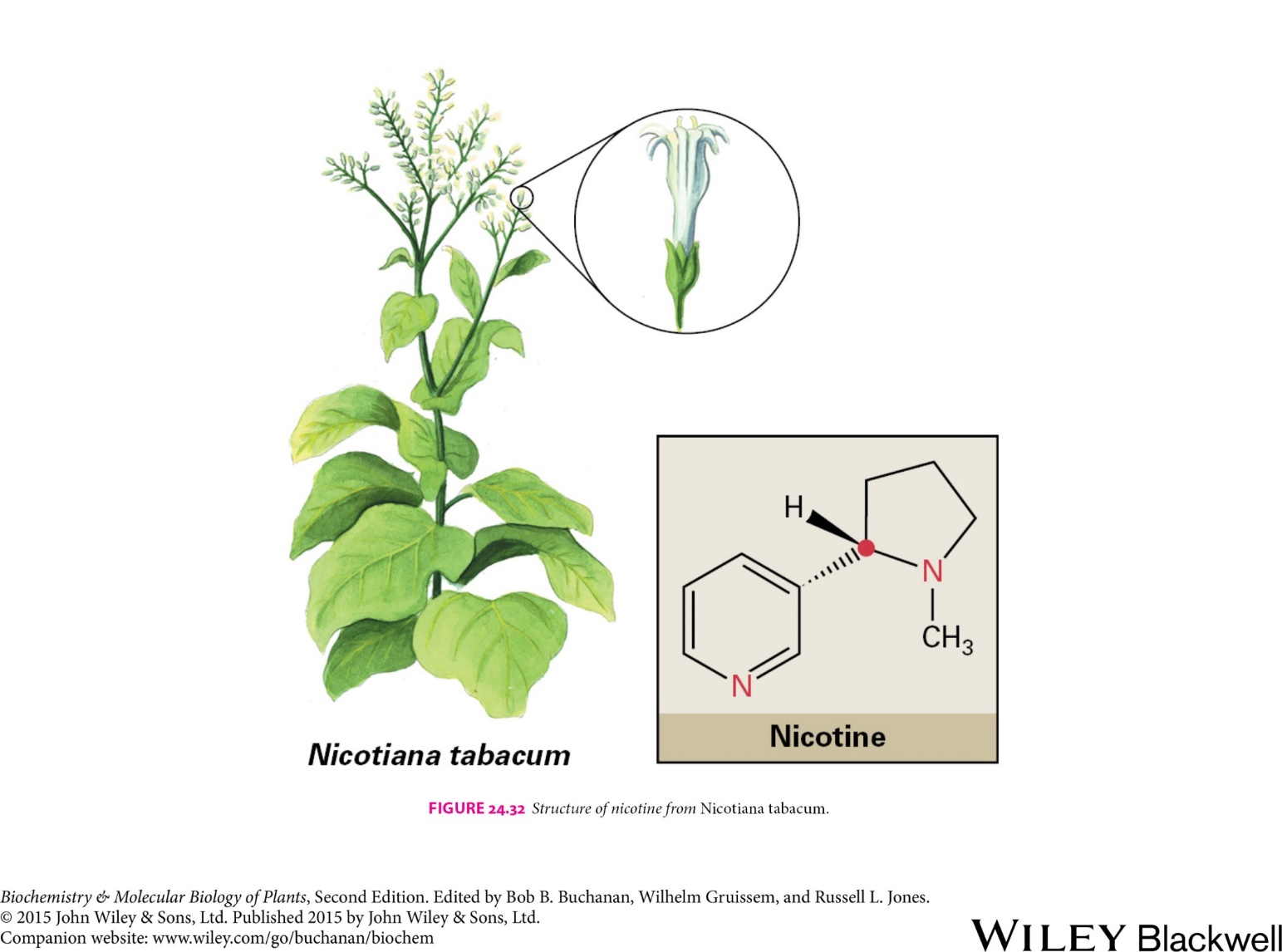 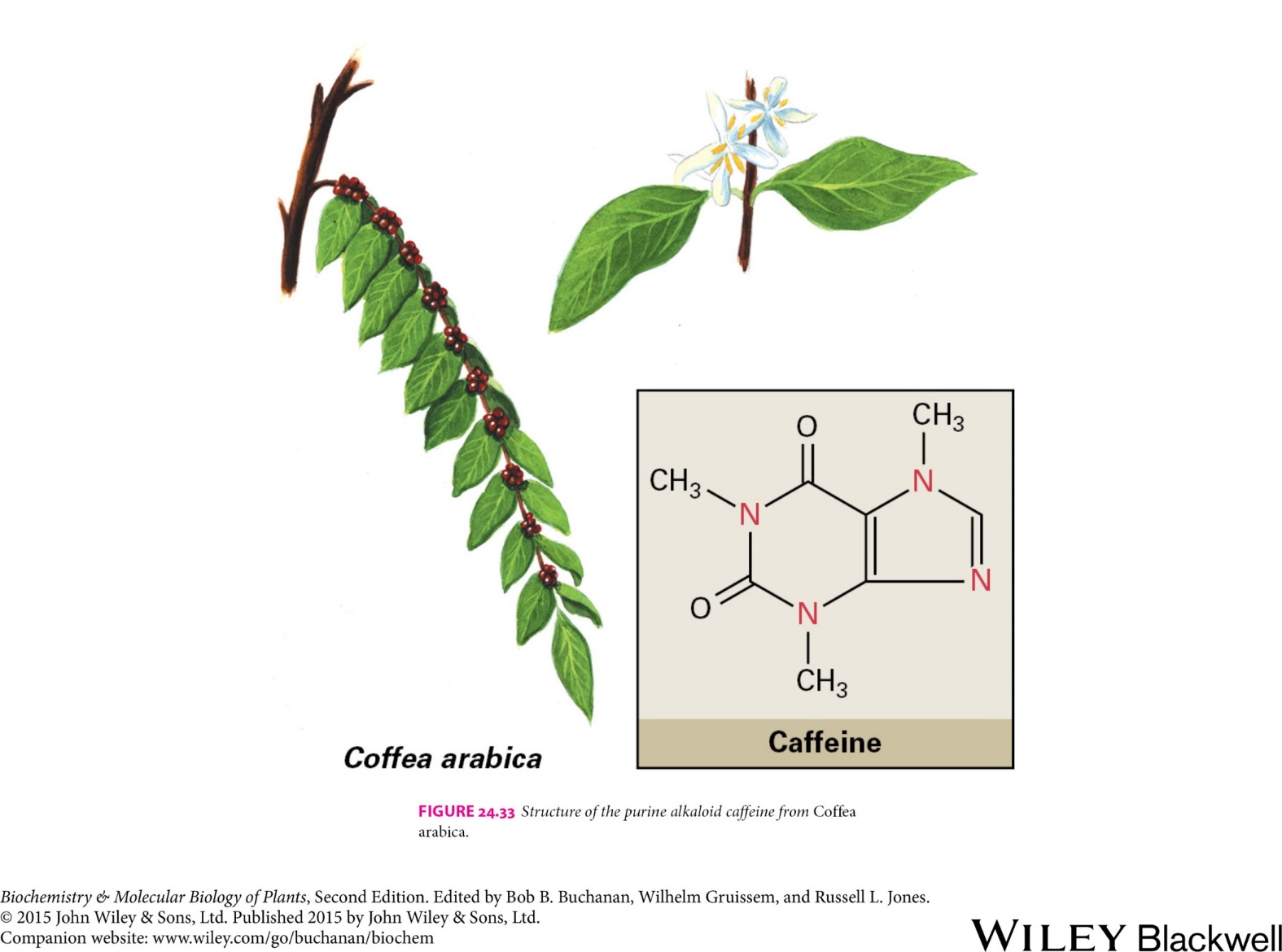 17
Secondary metabolites
Alkaloids
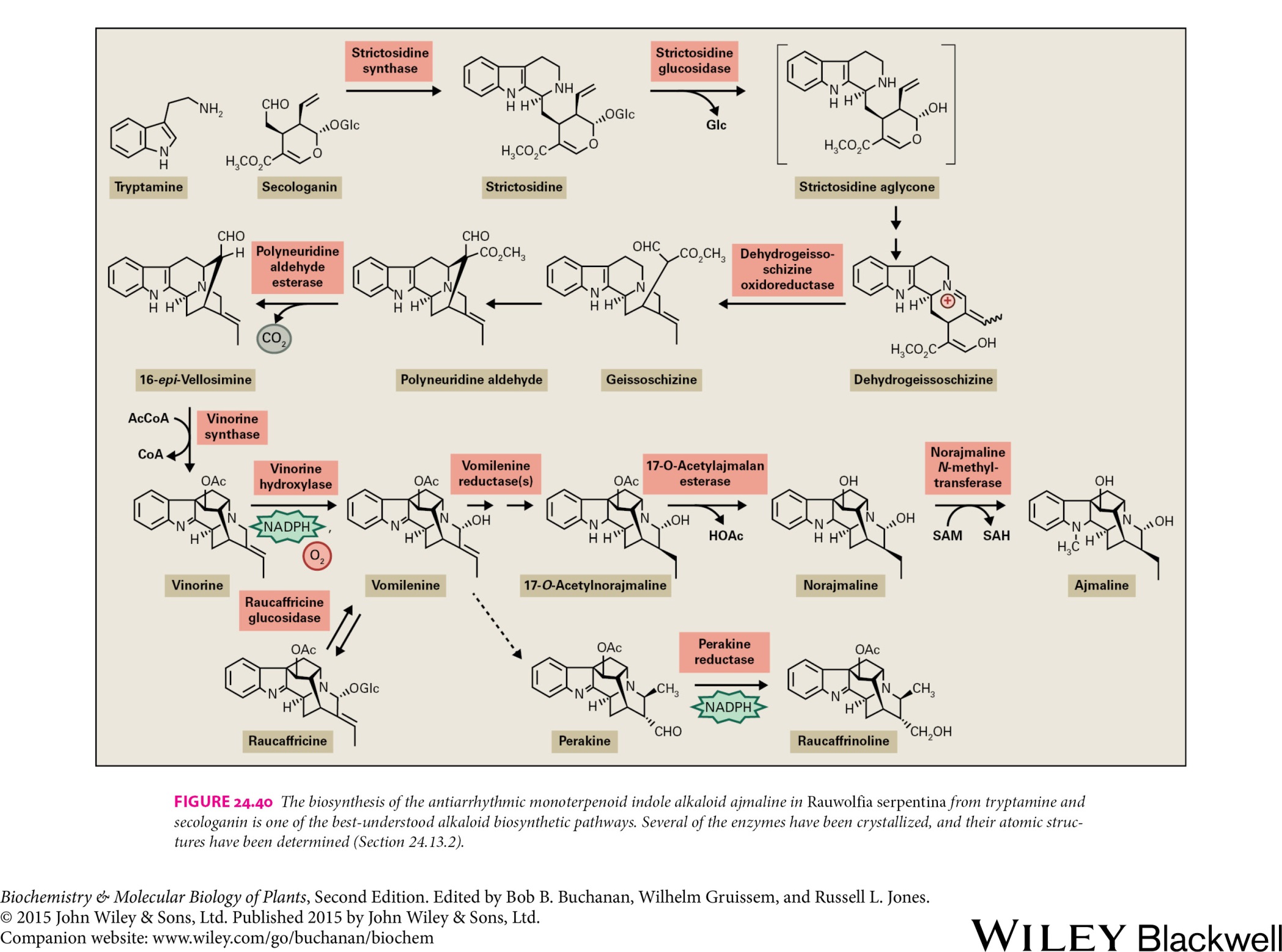 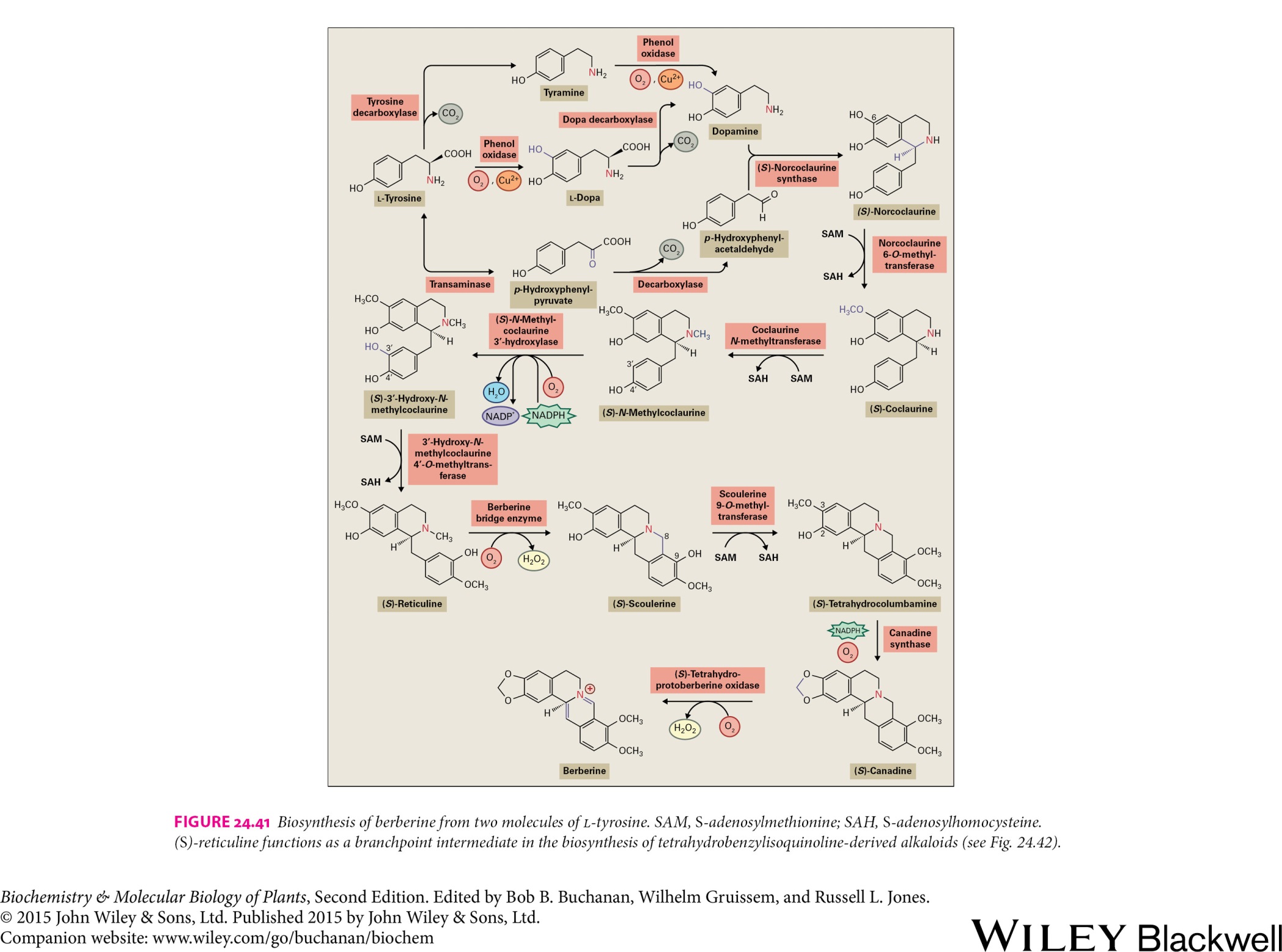 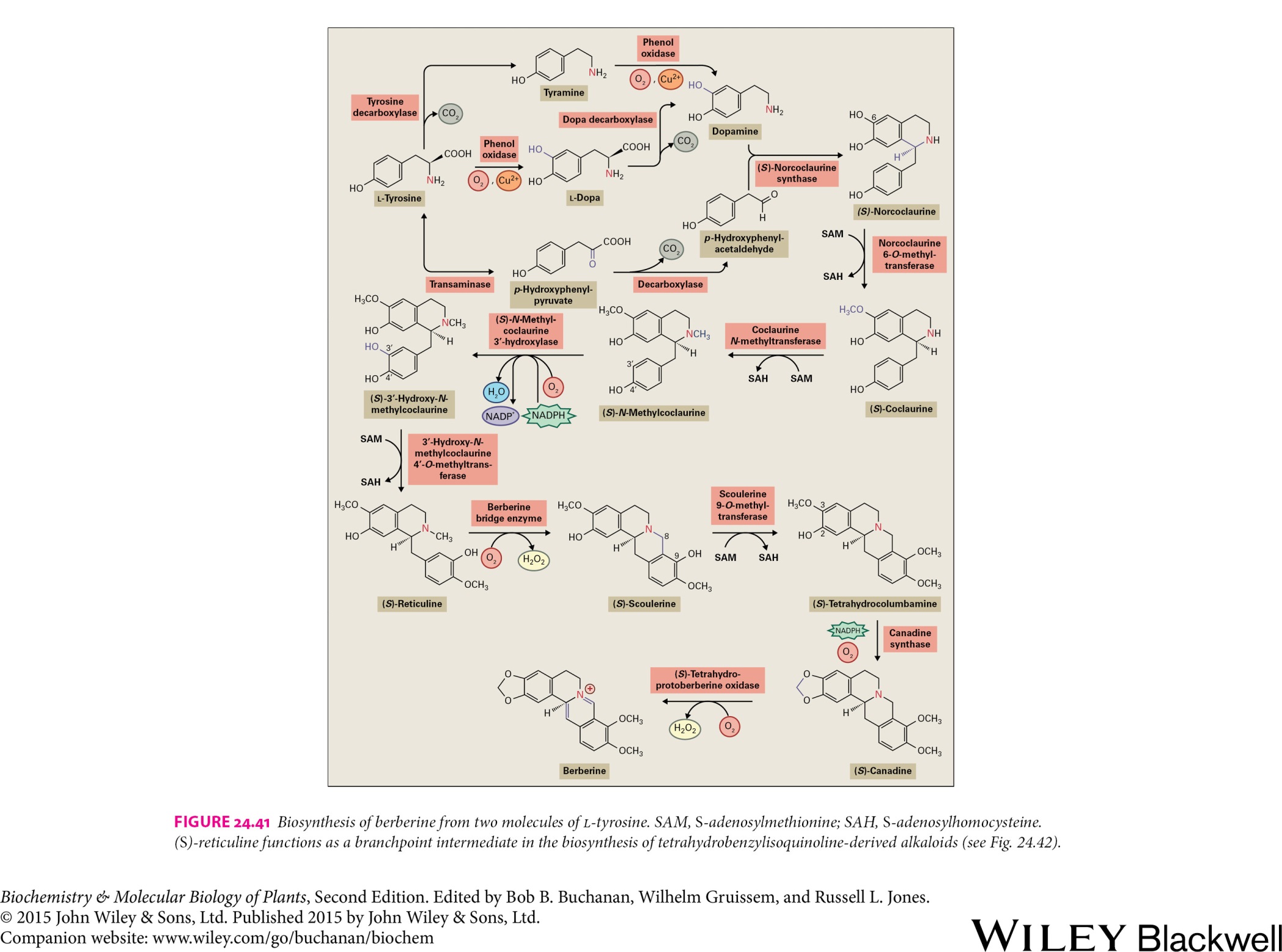 18
Secondary metabolites
Alkaloids
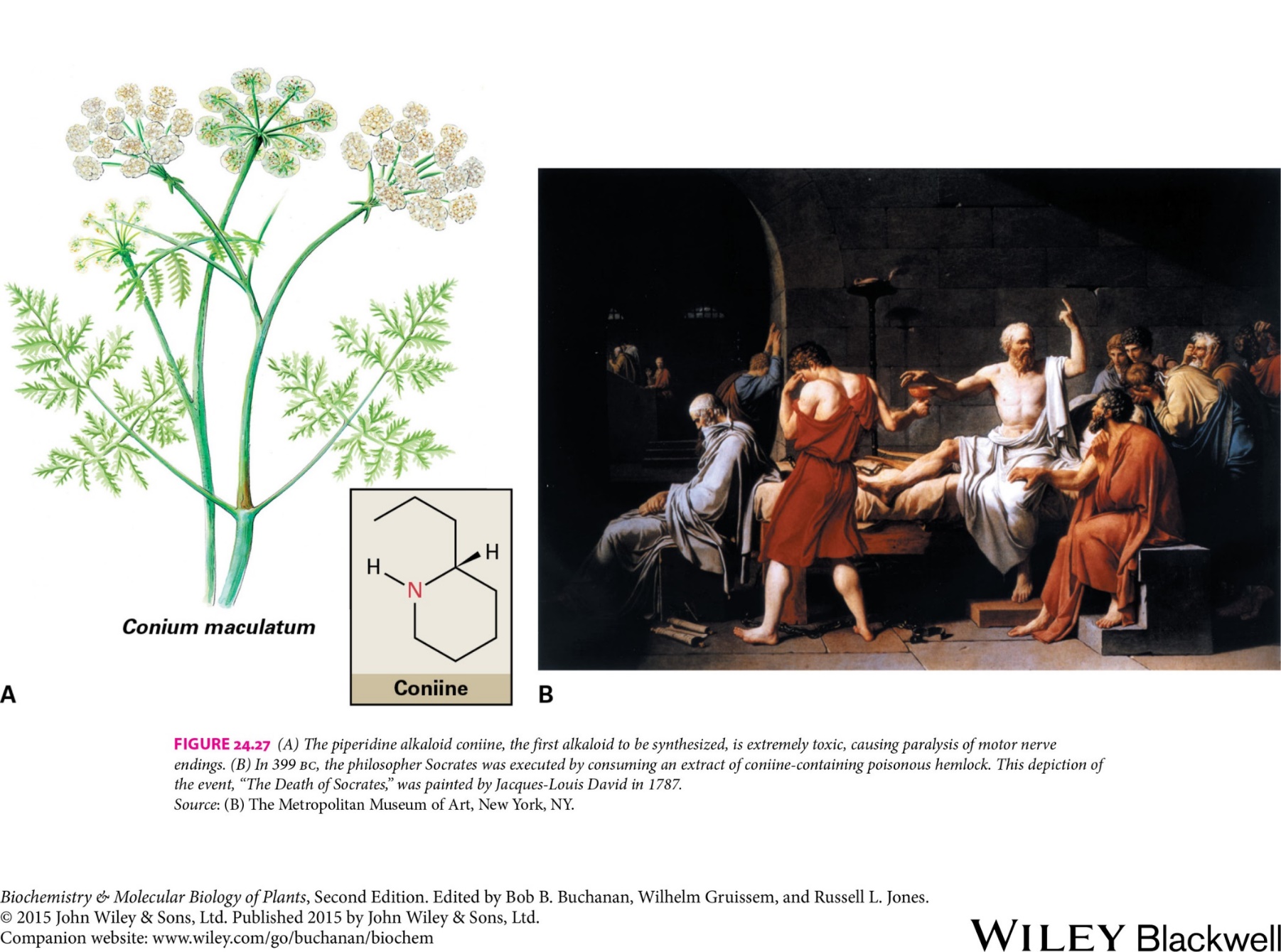 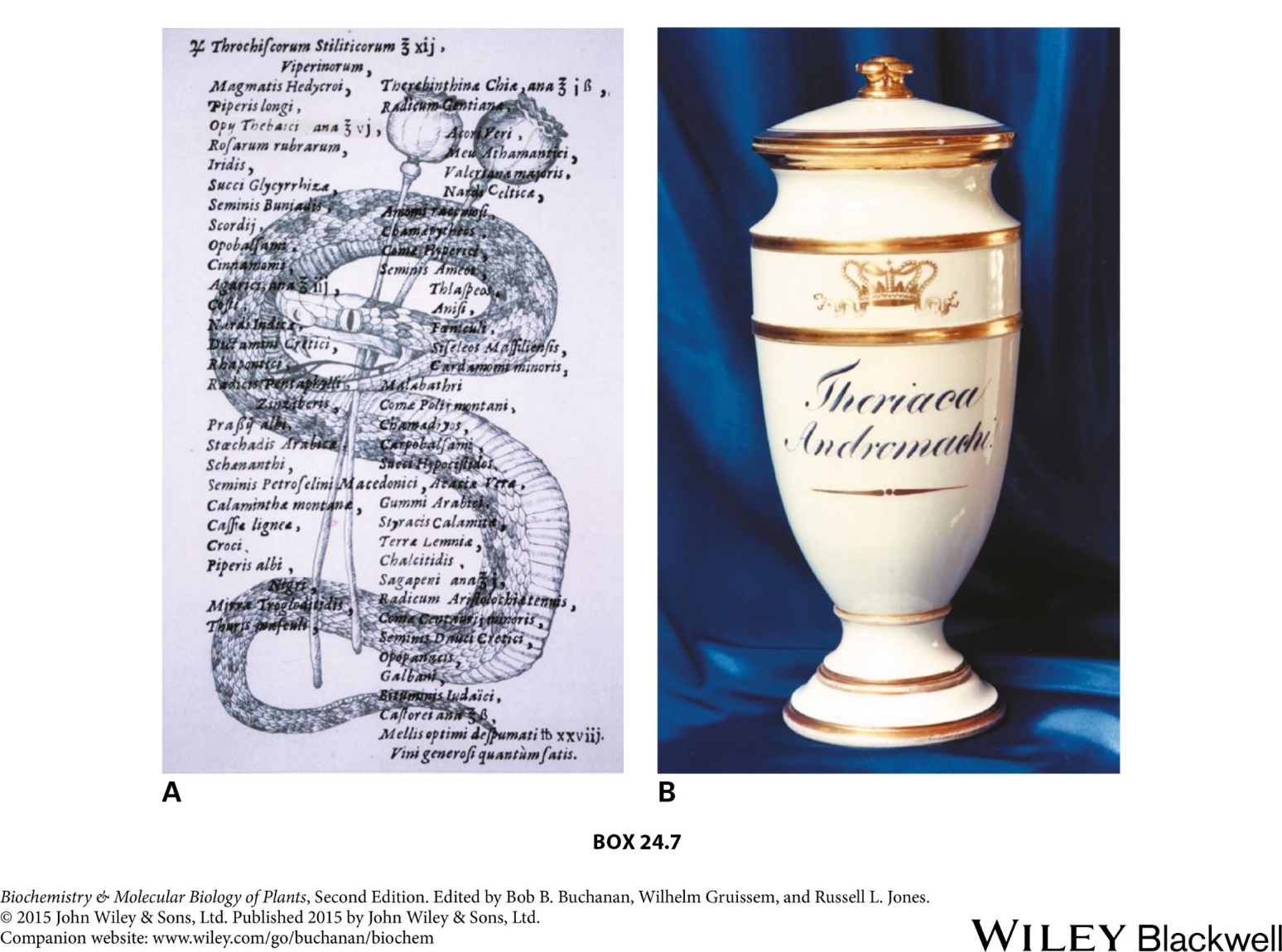 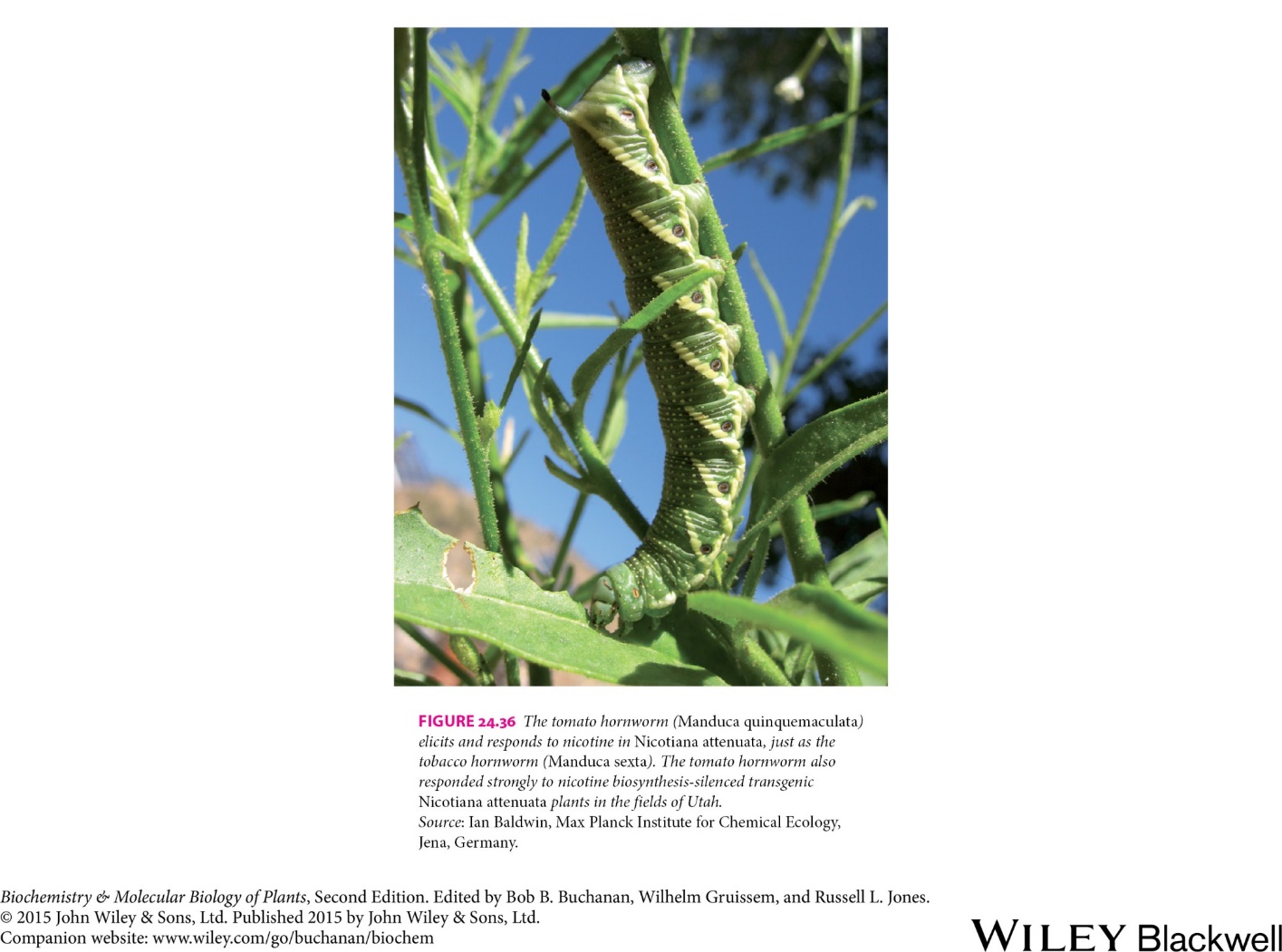 19
Secondary metabolites
Alkaloids
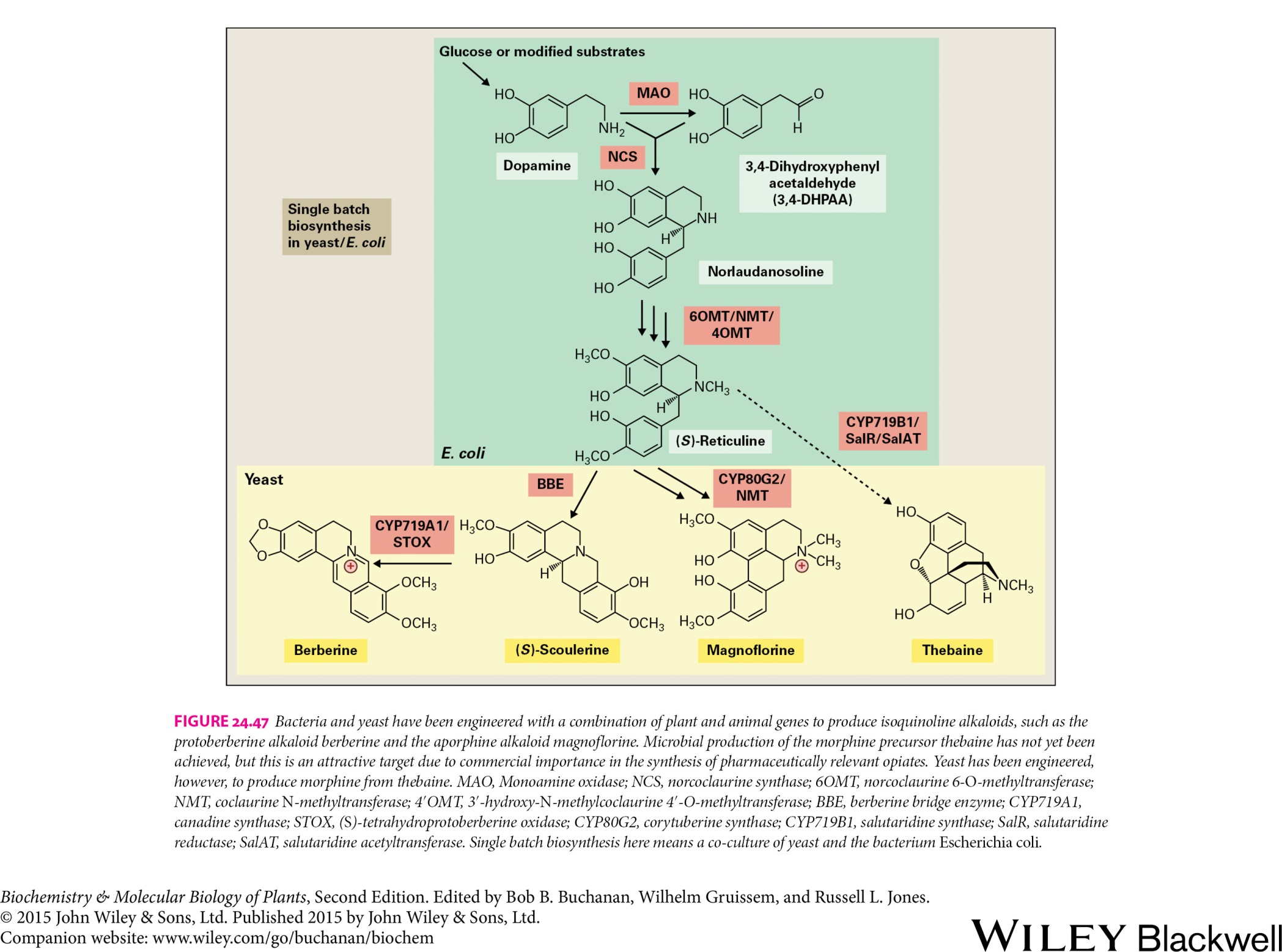 Bacteria and yeast have been engineered with a combination of plant and animal genes to produce isoquinoline alkaloids. Single batch means a co-culture of yeast and bacterium.
20